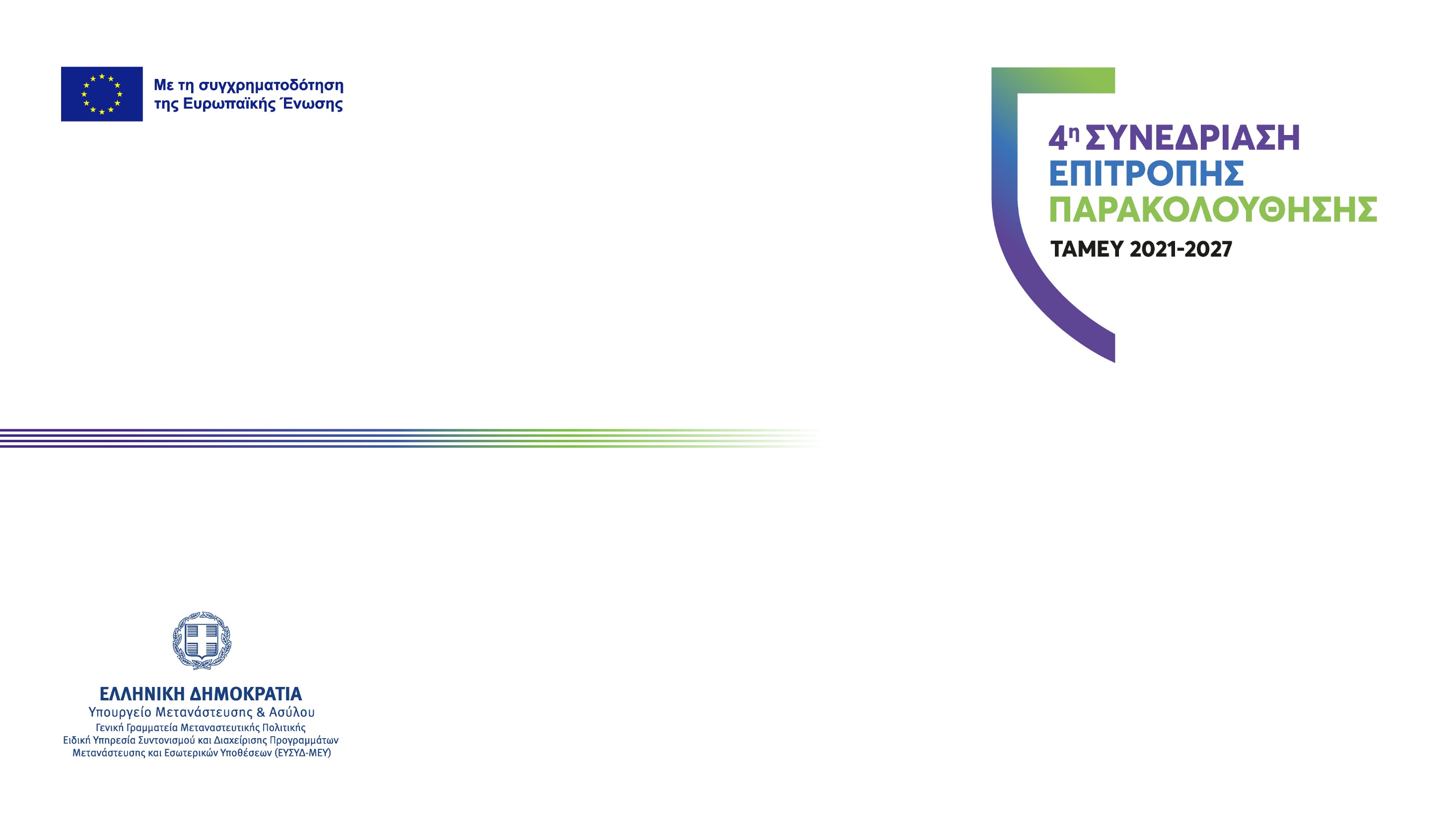 ΔΡΑΣΕΙΣ ΔΗΜΟΣΙΟΤΗΤΑΣ ΚΑΙ ΠΡΟΒΟΛΗΣ ΤΑΜΕΥ 2021-2027
26/06/2025 / Οικονομοπούλου Χάρις / Υπεύθυνη Επικοινωνίας ΤΑΜΕΥ, Μον.Α1 ΕΥΣΥΔ ΜΕΥ
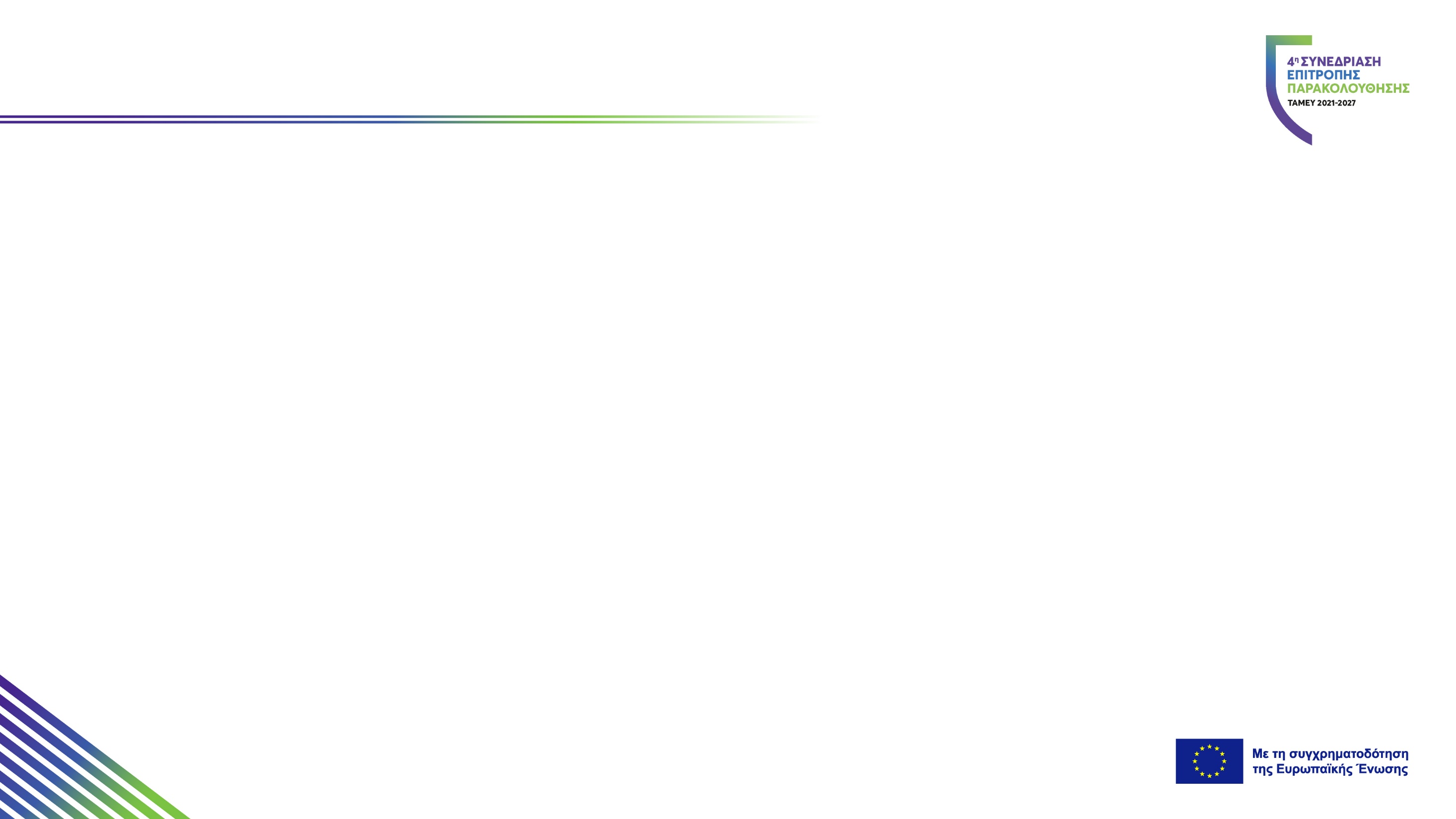 ΔΡΑΣΕΙΣ ΔΗΜΟΣΙΟΤΗΤΑΣ & ΠΡΟΒΟΛΗΣ ΤΑΜΕΥ
🔍 Γιατί είναι σημαντική η επικοινωνία;
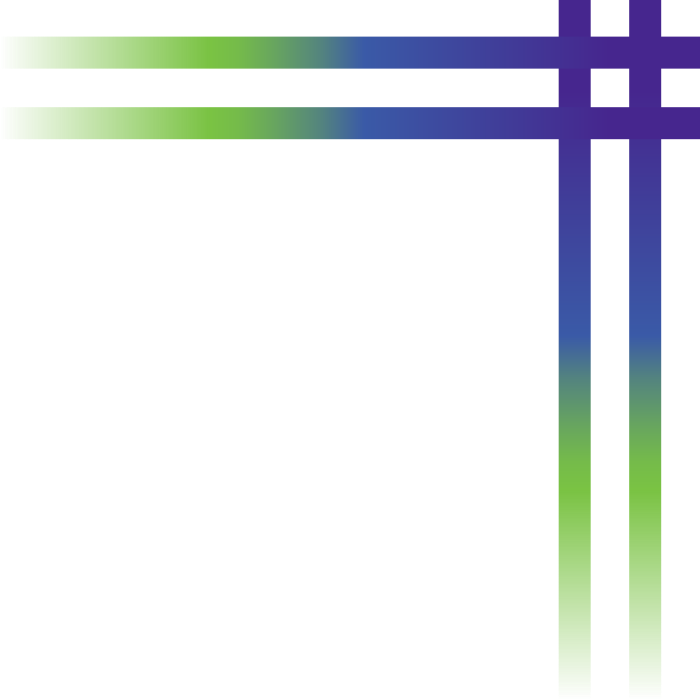 ΦΩΤΟΓΡΑΦΙΑ
📌 Ενημέρωση πολιτών , αποδοχή και συμμετοχή (η σωστή ενημέρωση βοηθά στην ευρύτερη αποδοχή των έργων και μειώνει την πιθανότητα αντιδράσεων)
📌 Ανάδειξη της ευρωπαϊκής προστιθέμενης αξίας και συνεργασίας
📌 Διαφάνεια για τη χρήση ευρωπαϊκών κονδυλίων
📌 Καταπολέμηση παραπληροφόρησης (το μεταναστευτικό ευαίσθητο θέμα που συνοδεύεται από παραπληροφόρηση και στερεότυπα)
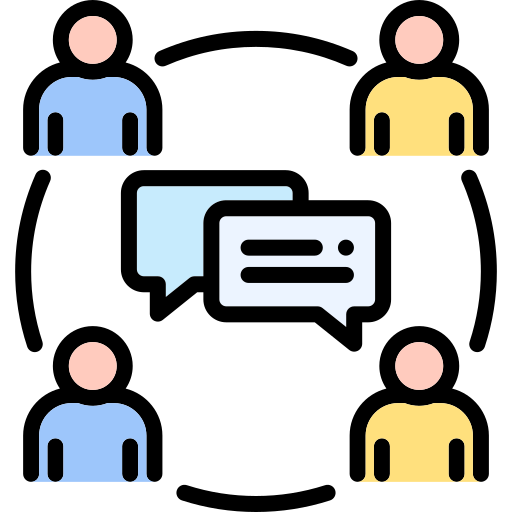 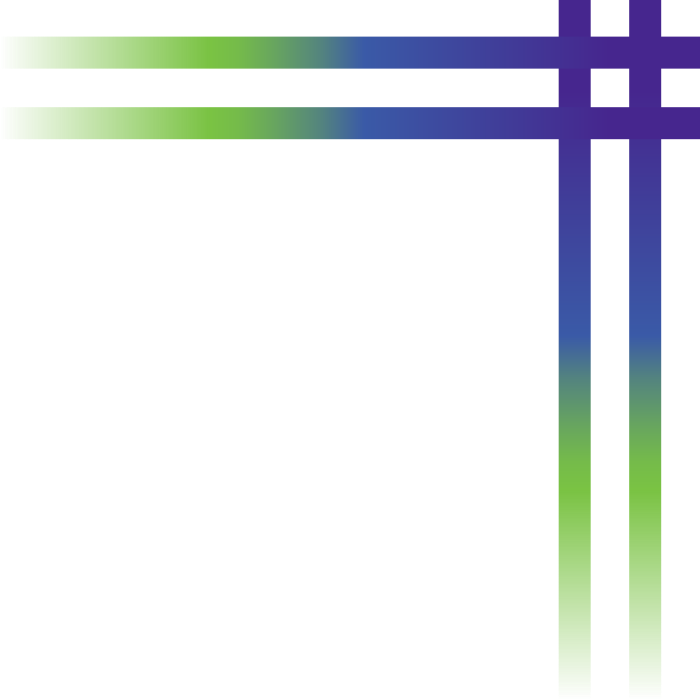 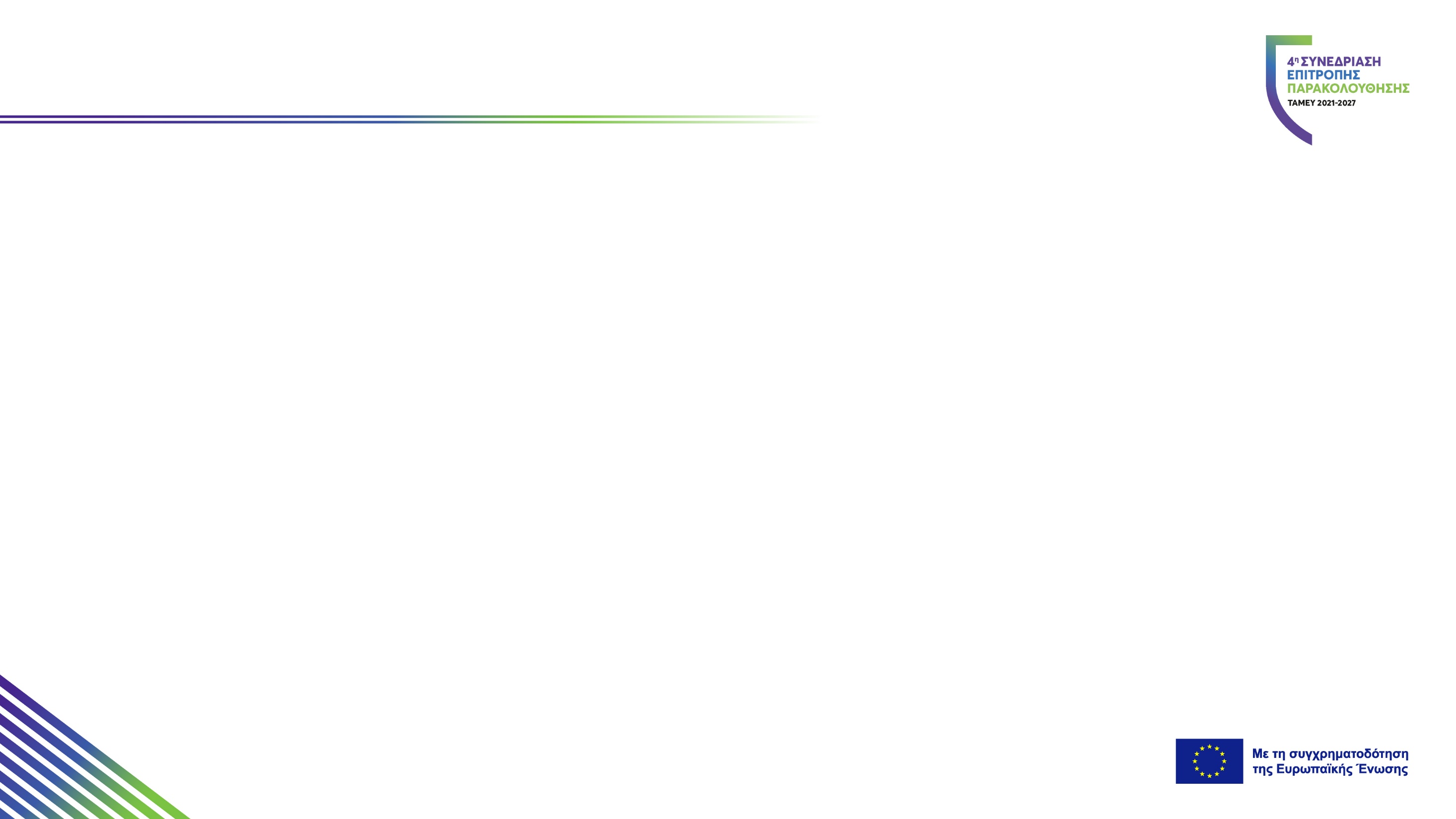 ΔΡΑΣΕΙΣ ΔΗΜΟΣΙΟΤΗΤΑΣ & ΠΡΟΒΟΛΗΣ ΤΑΜΕΥ
ΘΕΣΜΙΚΟ ΠΛΑΙΣΙΟ ΕΥΡΩΠΑΙΚΟ & ΕΛΛΗΝΙΚΟ
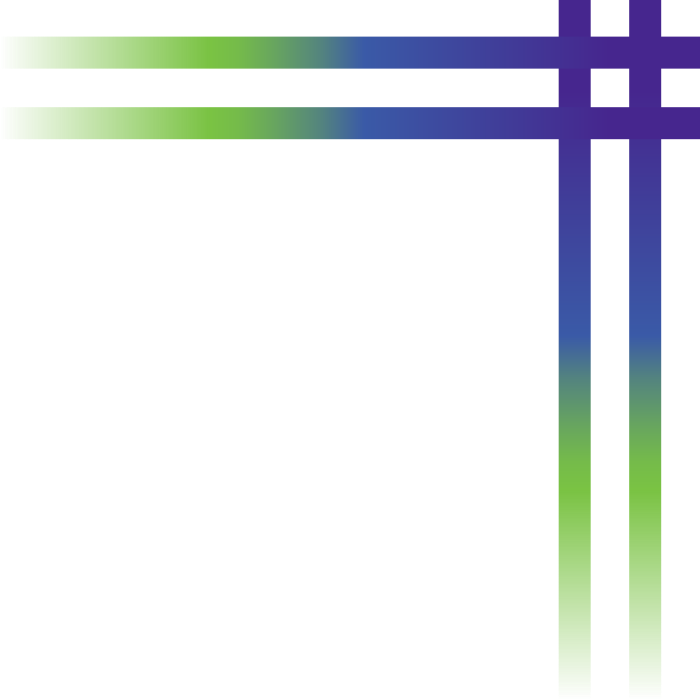 ΦΩΤΟΓΡΑΦΙΑ
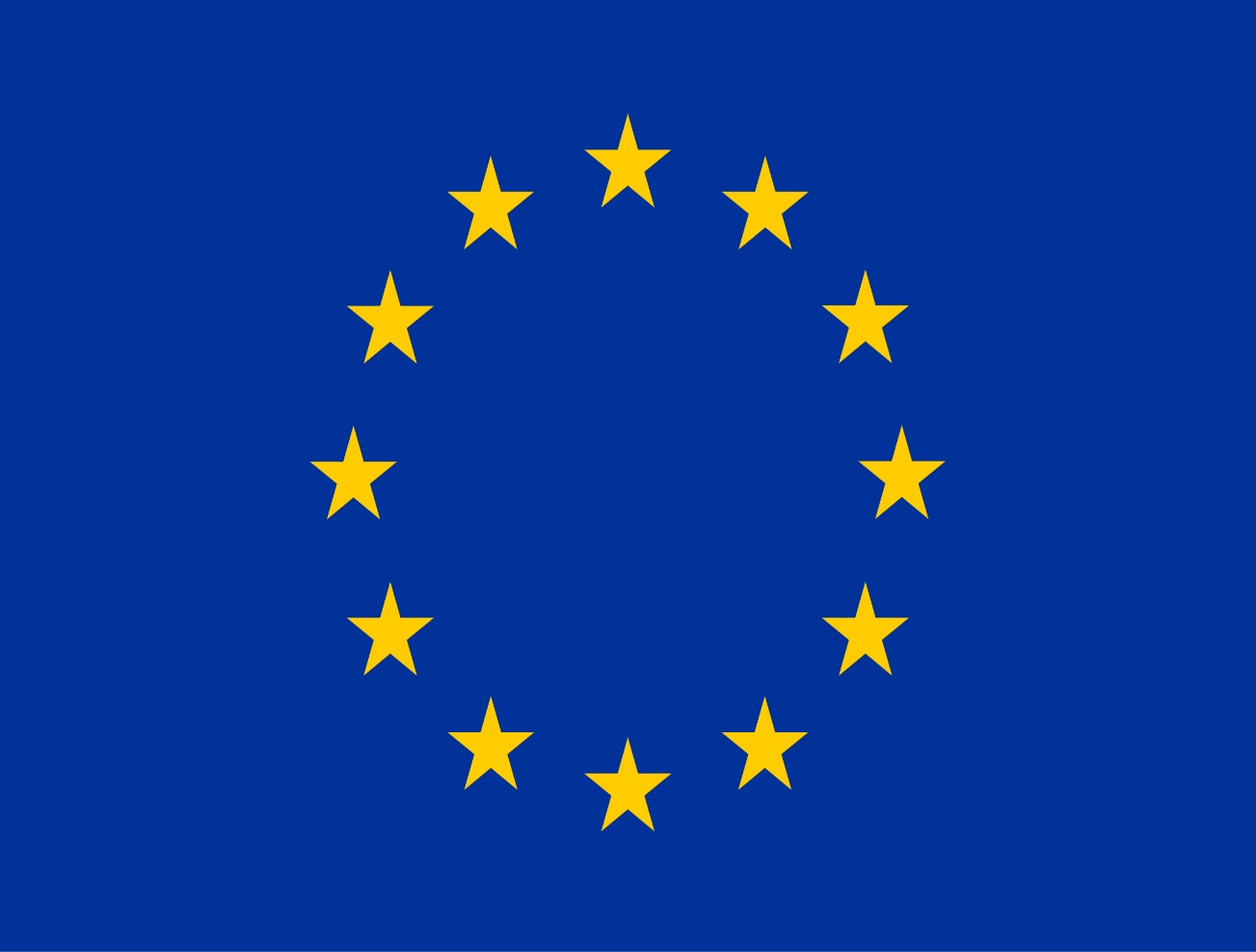 Κανονισμός (ΕΕ) 1147/2021 για  το ΤΑΜΕ και ειδικότερα το άρθρο 30 «Πληροφόρηση, Επικοινωνία και Δημοσιότητα»
Κανονισμός (ΕΕ) 1148/2021 για το ΜΔΣΘ ειδικότερα το άρθρο 24 «Πληροφόρηση, Επικοινωνία και Δημοσιότητα»
Κανονισμός (ΕΕ) 1149/2021 για το ΤΕΑ και ειδικότερα το άρθρο 24 «Πληροφόρηση, Επικοινωνία και Δημοσιότητα»
Κανονισμός (ΕΕ) 1060/2021 για τον καθορισμό κοινών διατάξεων αρ. τα άρθρα 46-50, καθώς και το Παράρτημα ΙΧ «Επικοινωνία και Προβολή»
Τα Προγράμματα Ελλάδας για το ΤΑΜΕ, το ΤΕΑ και ΜΔΣΘ και ειδικότερα το κεφ.7 των προγραμμάτων  «Επικοινωνία και Προβολή»
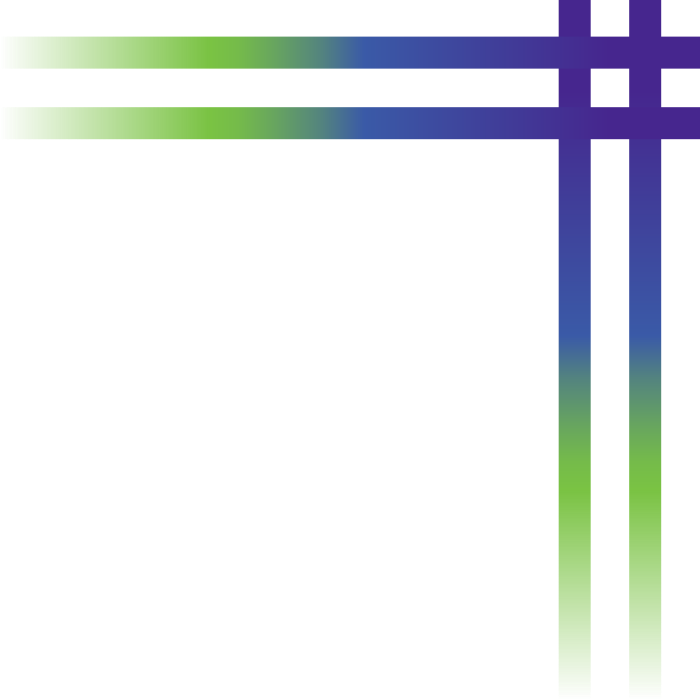 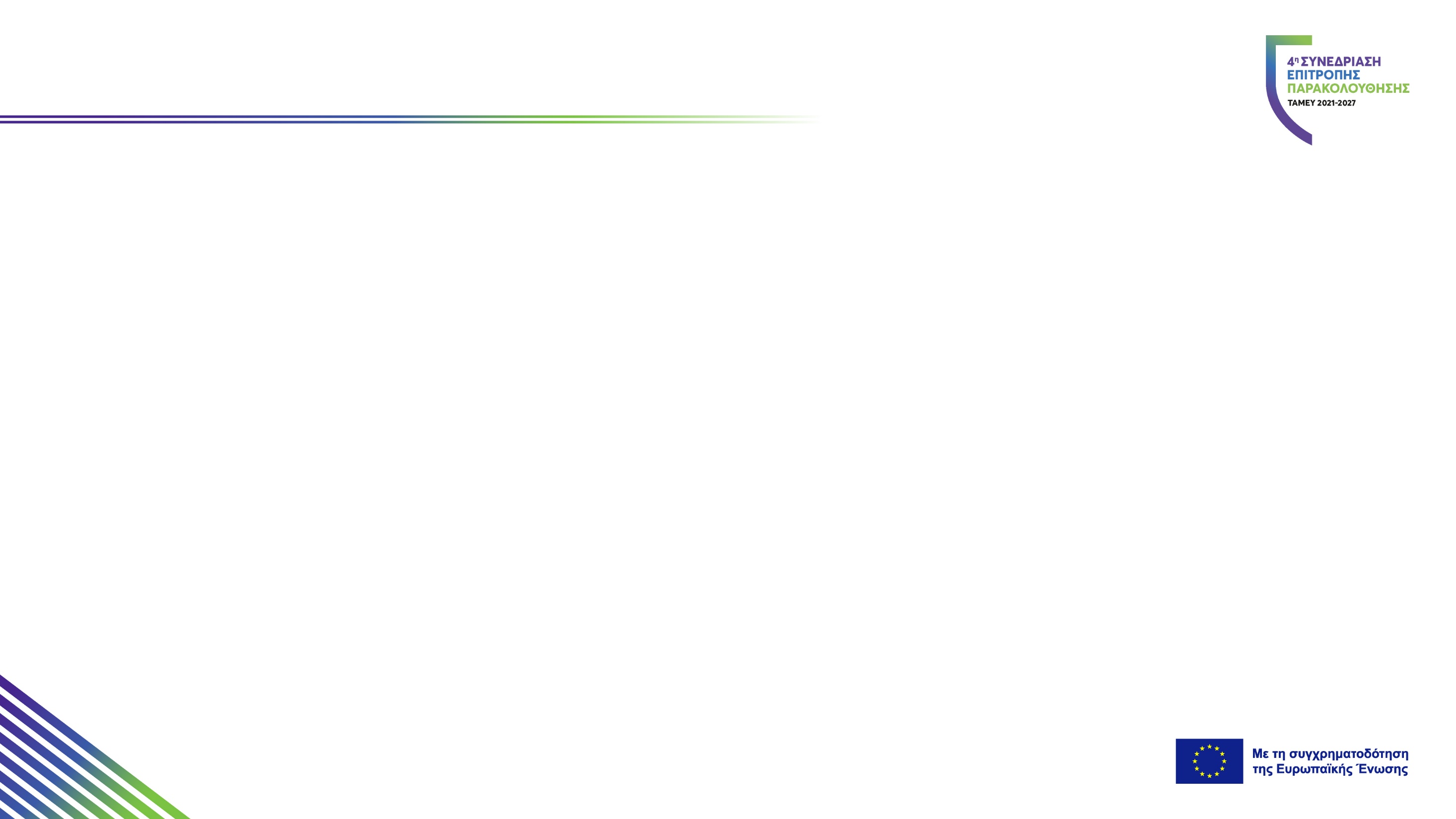 ΔΡΑΣΕΙΣ ΔΗΜΟΣΙΟΤΗΤΑΣ & ΠΡΟΒΟΛΗΣ ΤΑΜΕΥ
ΚΥΡΙΟΙ ΕΠΙΚΟΙΝΩΝΙΑΚΟΙ ΣΤΟΧΟΙ ΤΩΝ ΤΑΜΕΥ
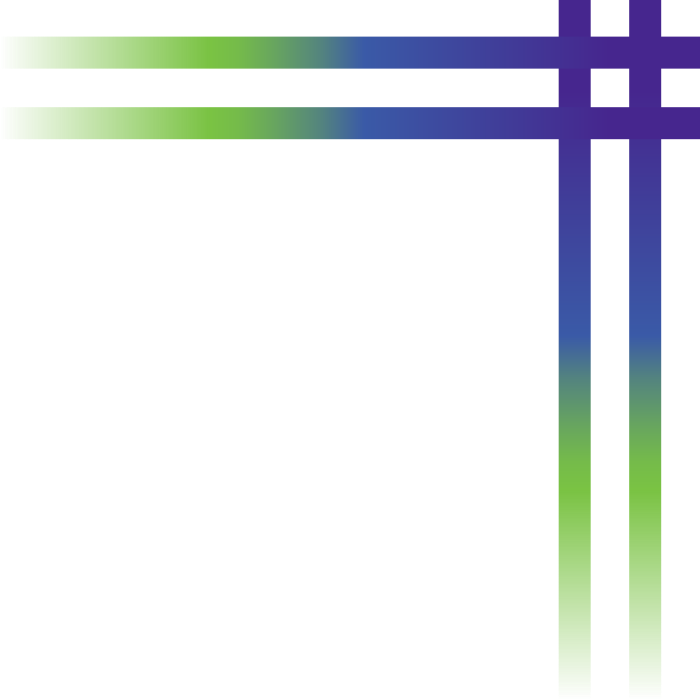 ΦΩΤΟΓΡΑΦΙΑ
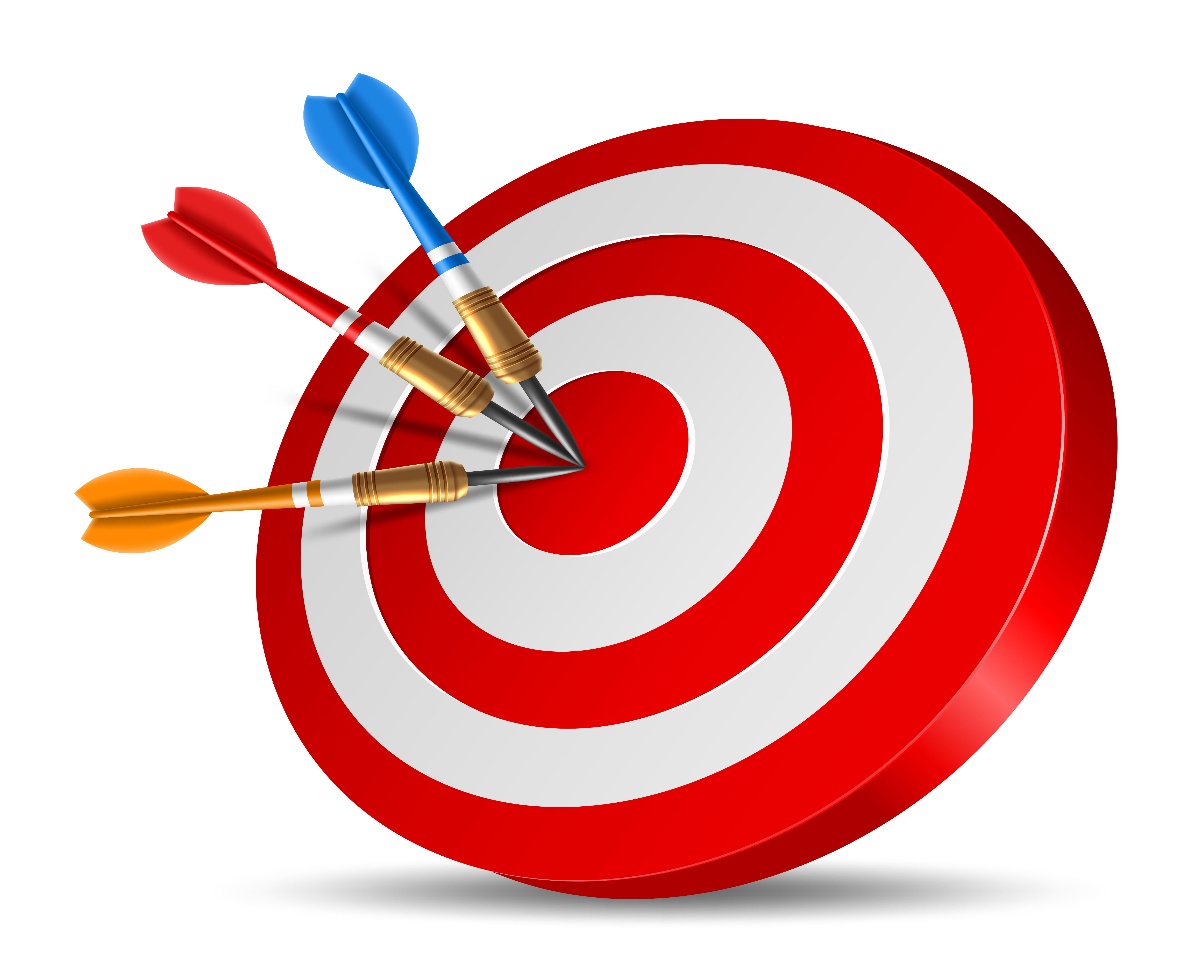 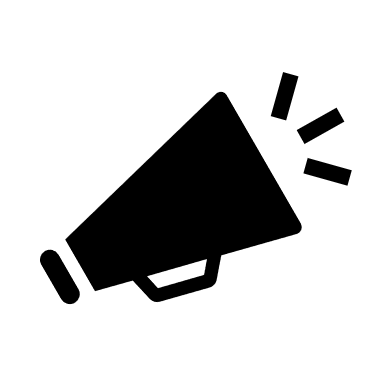 Ενημέρωση δικαιούχων για τις ευκαιρίες        χρηματοδότησης

         Ανάδειξη της συνεισφοράς της ΕΕ

            Ενίσχυση αναγνωρισιμότητας των   προγραμμάτων ΤΑΜΕΥ
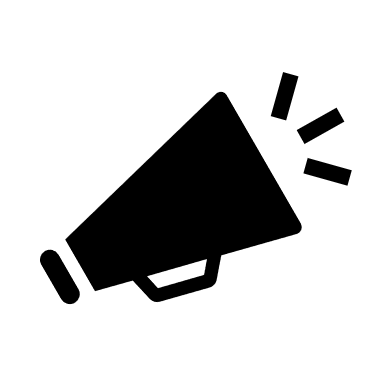 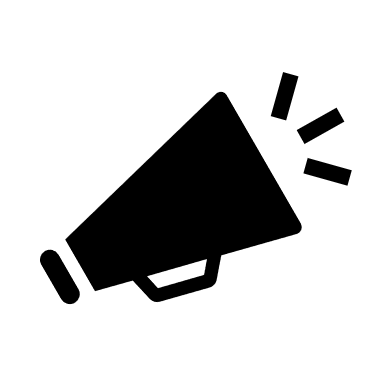 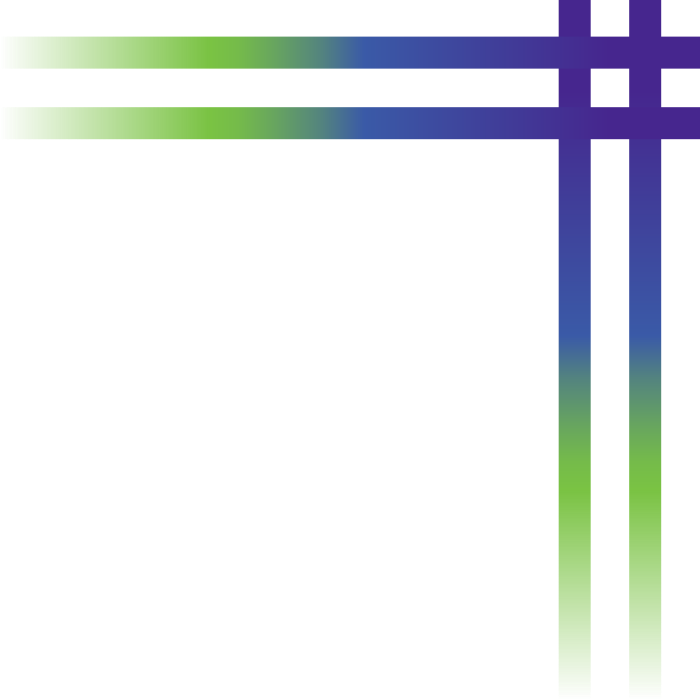 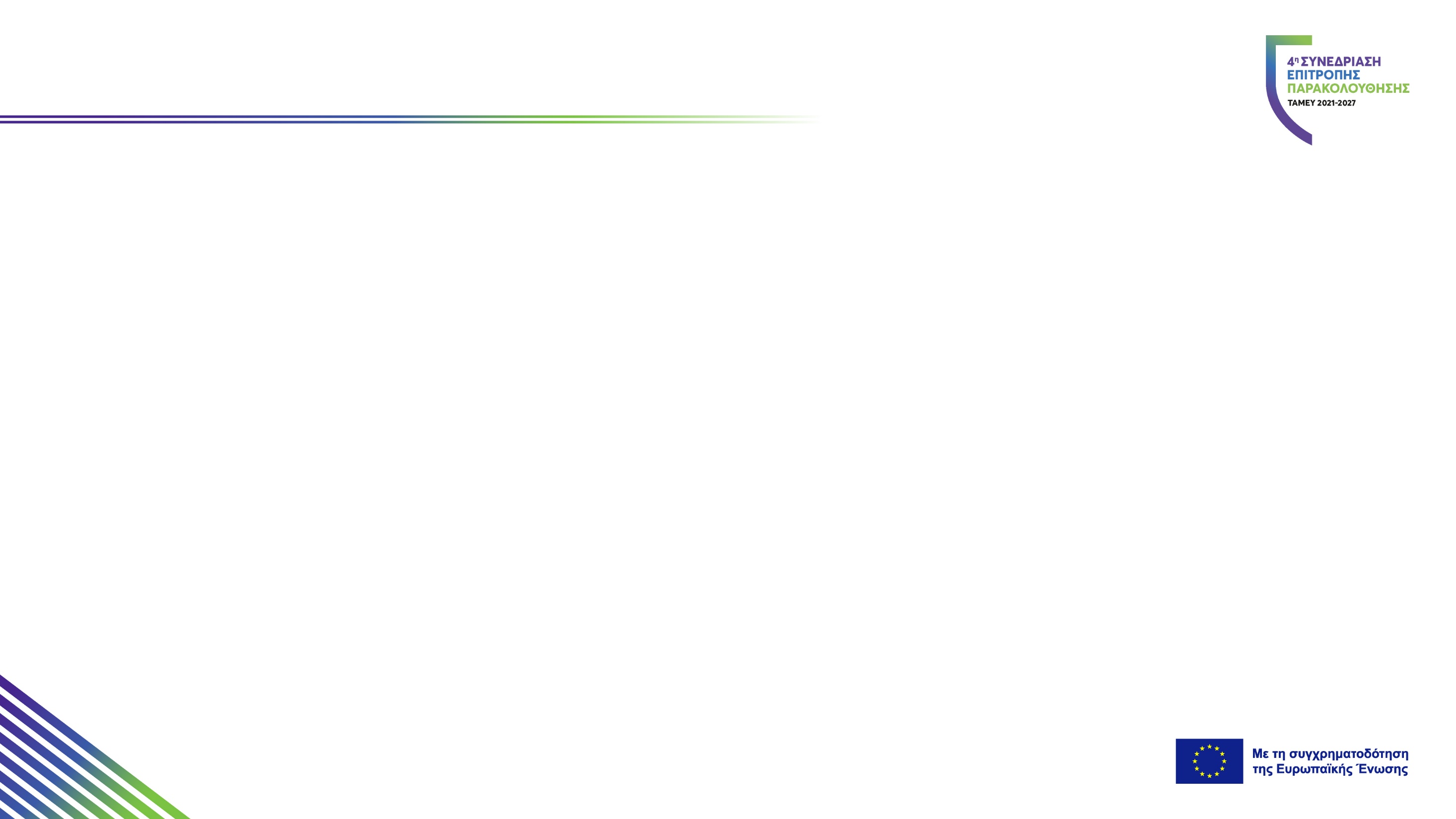 ΔΡΑΣΕΙΣ ΔΗΜΟΣΙΟΤΗΤΑΣ & ΠΡΟΒΟΛΗΣ ΤΑΜΕΥ
ΜΕΣΑ & ΕΝΕΡΓΕΙΕΣ ΔΗΜΟΣΙΟΤΗΤΑΣ ΤΑΜΕΥ ΜΕΧΡΙ ΤΩΡΑ- STATUS PLAY
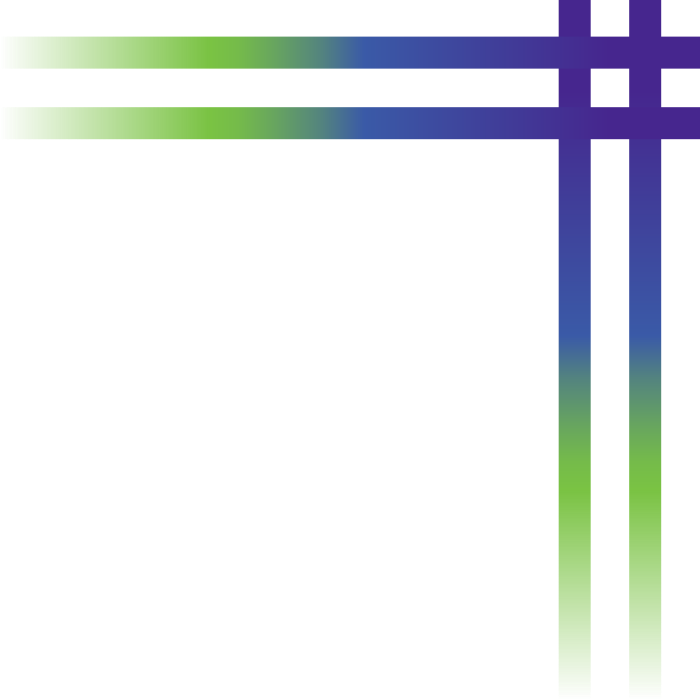 🌐 tamey.gov.gr – ιστοσελίδα https://tamey.gov.gr/visibility/

📄 Φυλλάδια  https://tamey.gov.gr/visibility/campaign/leaflets/
📄 Περιοδικό  «MiGRation& Borders Funds Review για την προβολή των δράσεων και των τομέων πολιτικής που χρηματοδοτούνται από τα ΤΑΜΕΥ https://tamey.gov.gr/visibility/migration-and-borders-funds-review/issue-01/

             On -line Generator για πινακίδες έργων ΤΑΜΕΥ https://generator.tamey.gov.gr/

                  
               Δράσεις Δημοσιότητας για έργα ΤΑΜΕΥ https://tamey.gov.gr/visibility/events/

              Υλοποίηση Κεντρικής Διαφημιστικής Καμπάνιας  στα ΜΜΕ (ΜΕDIA PLAN)
              https://tamey.gov.gr/visibility/campaign/spots/
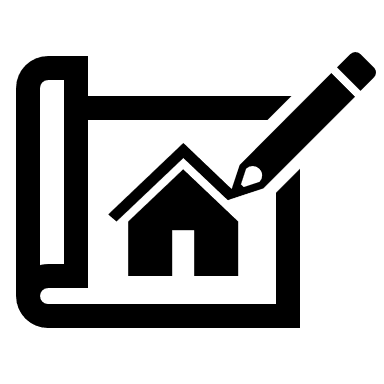 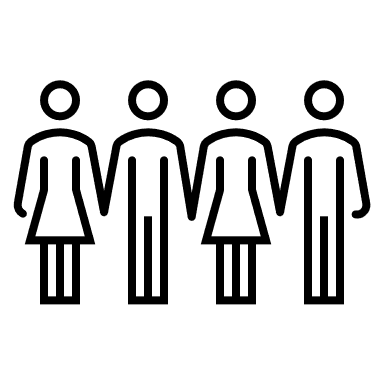 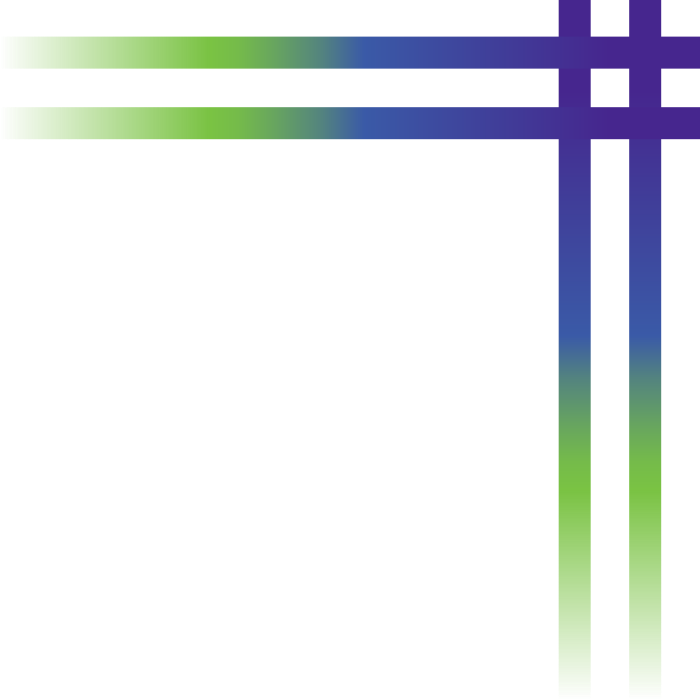 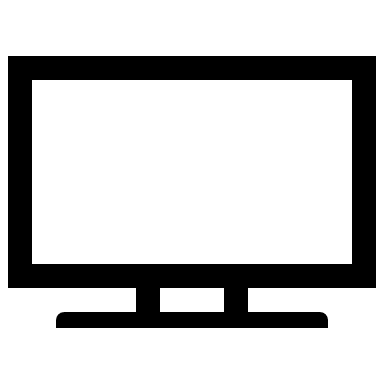 ΔΡΑΣΕΙΣ ΔΗΜΟΣΙΟΤΗΤΑΣ & ΠΡΟΒΟΛΗΣ ΤΑΜΕΥ
AΠΟΛΟΓΙΣΜΟΣ  ΕΝΕΡΓΕΙΩΝ ΔΗΜΟΣΙΟΤΗΤΑΣ ΤΑΜΕΥ- STATUS PLAY
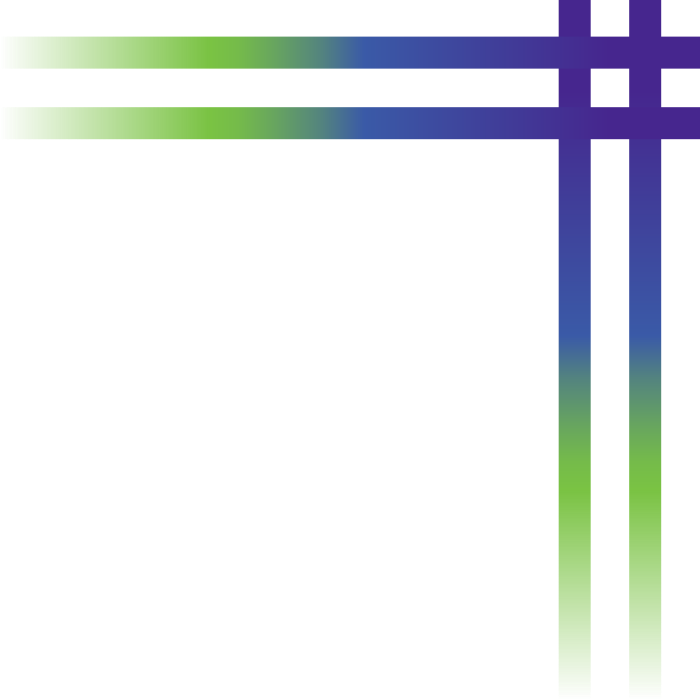 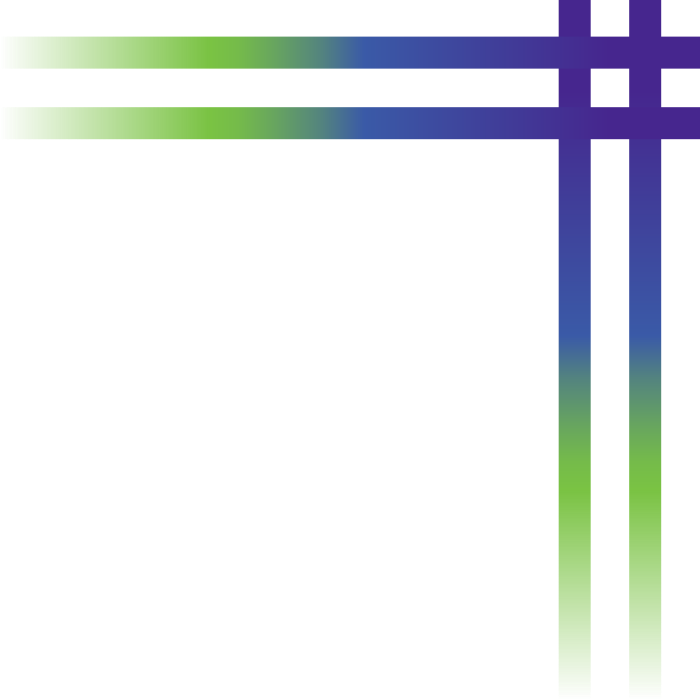 ΔΡΑΣΕΙΣ ΔΗΜΟΣΙΟΤΗΤΑΣ & ΠΡΟΒΟΛΗΣ ΤΑΜΕΥ
AΠΟΛΟΓΙΣΜΟΣ  ΕΝΕΡΓΕΙΩΝ ΔΗΜΟΣΙΟΤΗΤΑΣ ΤΑΜΕΥ- MEDIA PLAN RESULTS 18-2-25 ΕΩΣ 19-3-25
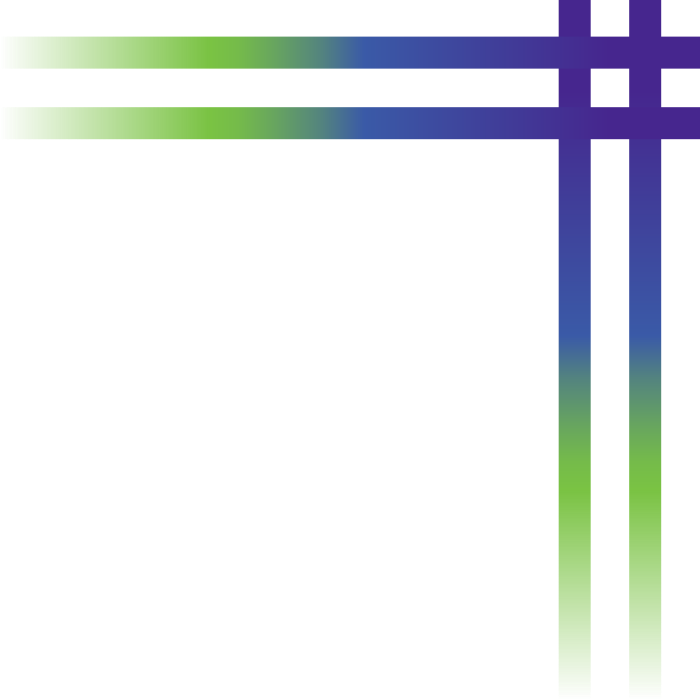 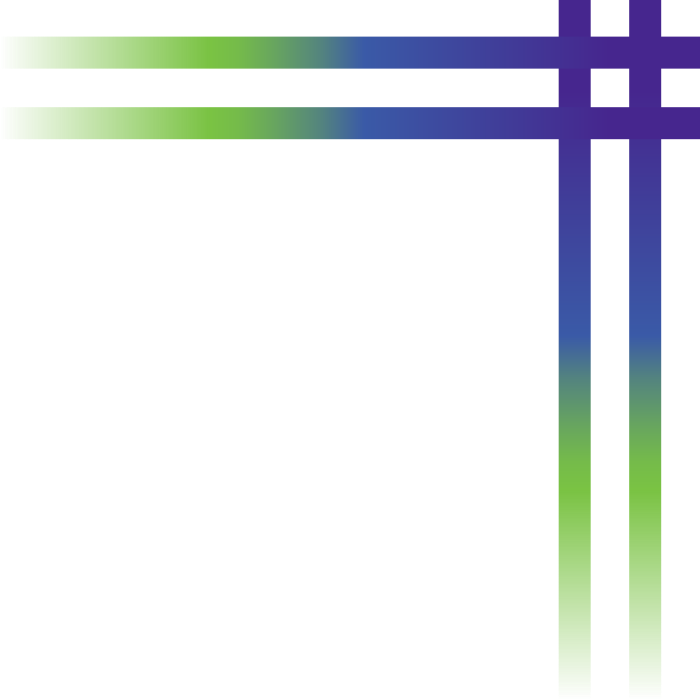 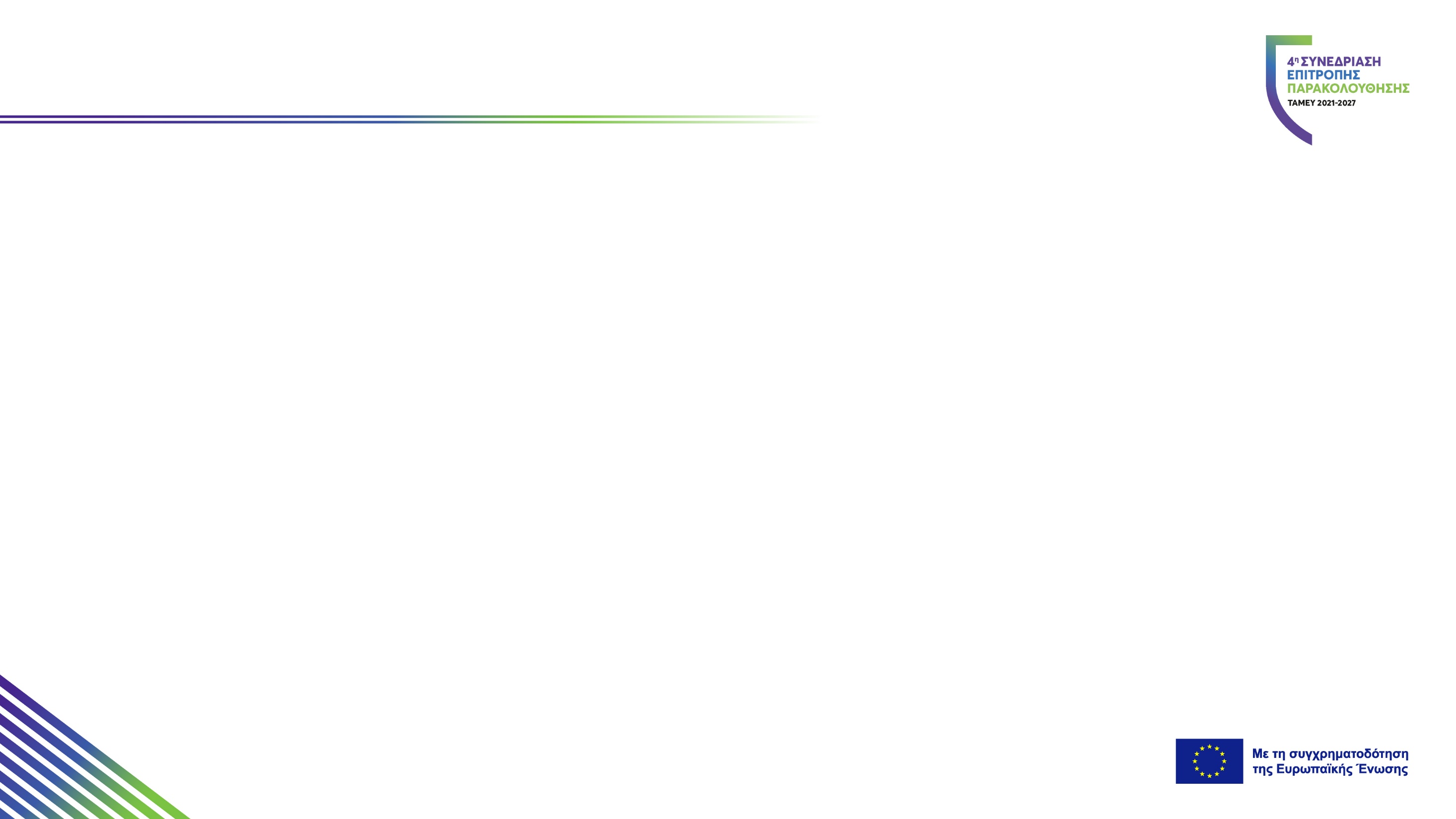 ΔΡΑΣΕΙΣ ΔΗΜΟΣΙΟΤΗΤΑΣ & ΠΡΟΒΟΛΗΣ ΤΑΜΕΥ
ΠΛΑΙΣΙΟ  ΕΠΙΚΟΙΝΩΝΙΑΚΗΣ ΣΤΡΑΤΗΓΙΚΗΣ ΕΥΣΥΔ ΜΕΥ ΓΙΑ ΤΟ 2025
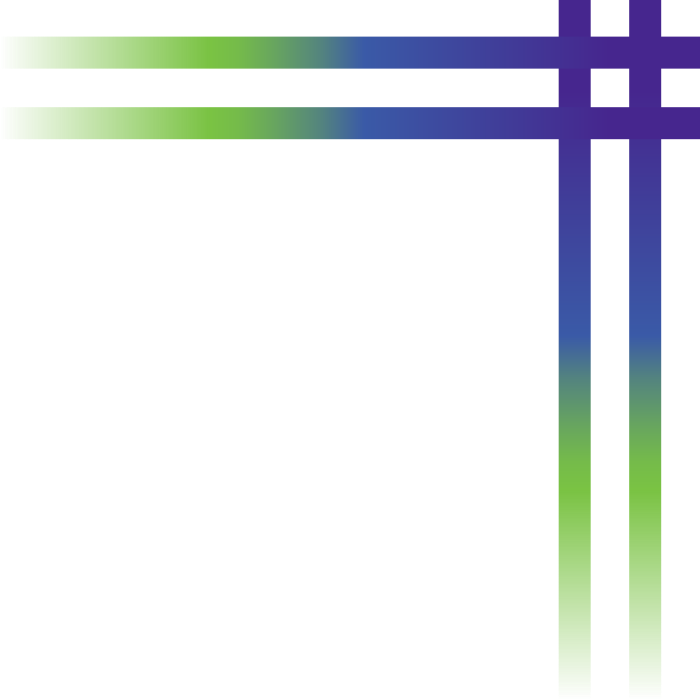 Μεγαλύτερη αναγνωρισιμότητα των ΤΑΜΕΥ: καθιέρωση του ονόματος των ΤΑΜΕΥ με σκοπό να αποτελέσει ένα ισχυρό και αναγνωρίσιμο brand name.

Kαλύτερη παρακολούθηση και καθοδήγηση δικαιούχων με στόχο την μεγαλύτερη κινητοποίηση τους για υλοποίηση επικοινωνιακών δράσεων των έργων τους

Μεγαλύτερη Προβολή σε Κοινωνικά Δίκτυα και Διαδίκτυο-  Άνοιγμα  & Αξιοποίηση των TAMEY SOCIAL MEDIA

‘Εμφαση στην διαδραστικότητα και την συνέργεια με τους δικαιούχους ,  stakeholders και άλλες ΔΑ

Περισσότερες στοχευμένες Επικοινωνιακές δράσεις με προβολή συγκεκριμένων έργων , αποτελεσμάτων και Καλών Πρακτικών των ΤΑΜΕΥ άμεσα συνδεδεμένων με την απτή καθημερινότητα ωφελουμένων και πολιτών.

Συστηματική Αξιολόγηση Αποτελεσμάτων, Ανατροφοδότηση και Προσαρμογή



.
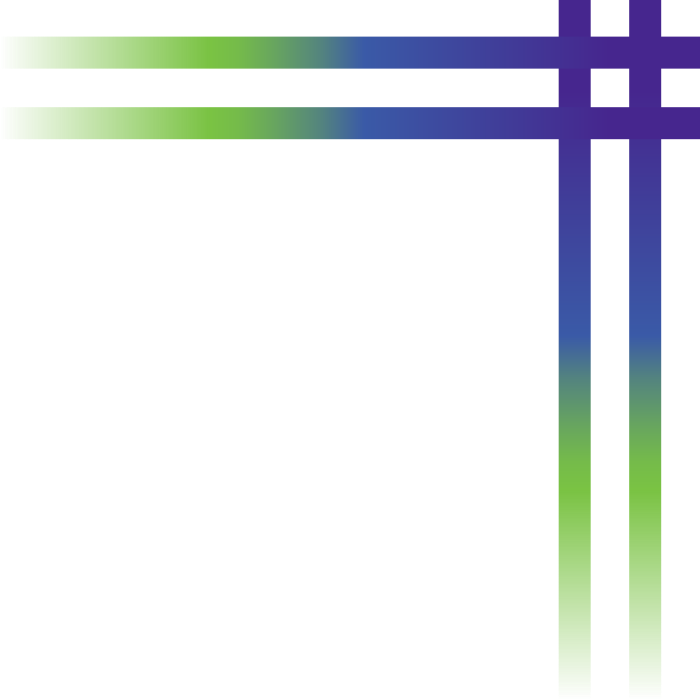 ΕΝΔΕΙΚΤΙΚΟΣ ΠΙΝΑΚΑΣ ΔΡΑΣΕΩΝ ΔΗΜΟΣΙΟΤΗΤΑΣ ΤΑΜΕΥ 2025
ΕΝΔΕΙΚΤΙΚΟΣ ΠΙΝΑΚΑΣ ΔΡΑΣΕΩΝ ΔΗΜΟΣΙΟΤΗΤΑΣ ΤΑΜΕΥ 2025
ΔΡΑΣΕΙΣ ΔΗΜΟΣΙΟΤΗΤΑΣ & ΠΡΟΒΟΛΗΣ ΤΑΜΕΥ
ΕΝΔΕΙΚΤΙΚΟΣ ΠΙΝΑΚΑΣ ΔΡΑΣΕΩΝ ΔΗΜΟΣΙΟΤΗΤΑΣ ΤΑΜΕΥ 2025
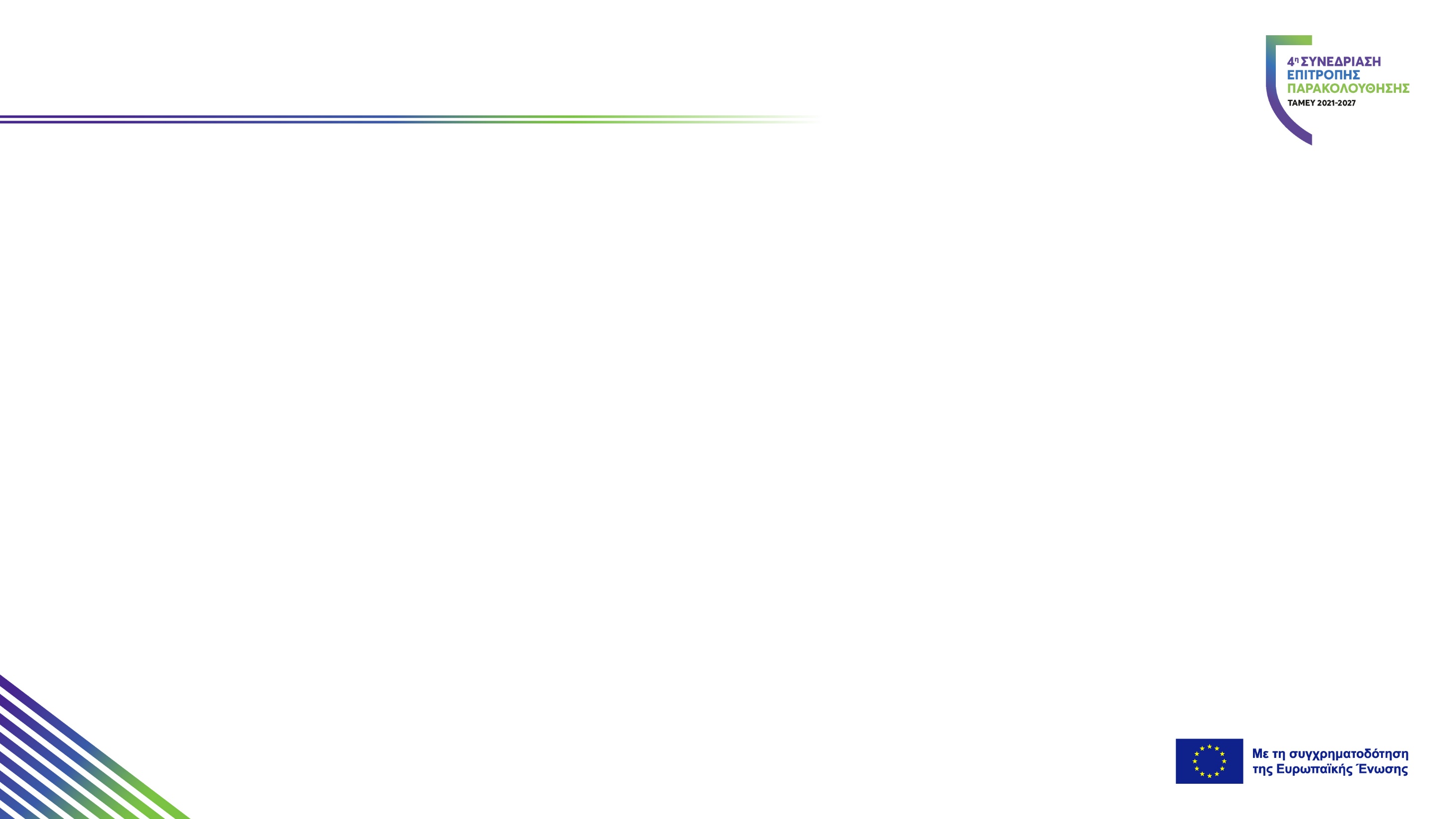 ΔΡΑΣΕΙΣ ΔΗΜΟΣΙΟΤΗΤΑΣ & ΠΡΟΒΟΛΗΣ ΤΑΜΕΥ
SOCIAL MEDIA TAMEY 2025
Προσαρμογή περιεχομένου σε κάθε πλατφόρμα για στοχευμένη προσέγγιση κοινού.

Δημιουργία ειδικών hashtags (π.χ. #TAMEY, #ΕθελούσιεςΕπιστροφές, #ΜετανάστευσηGR)

Δράσεις ή καμπάνιες για μεγαλύτερη εμβέλεια.

Χρήση analytics (Facebook Insights, Instagram Analytics) για μέτρηση επιδόσεων.


.
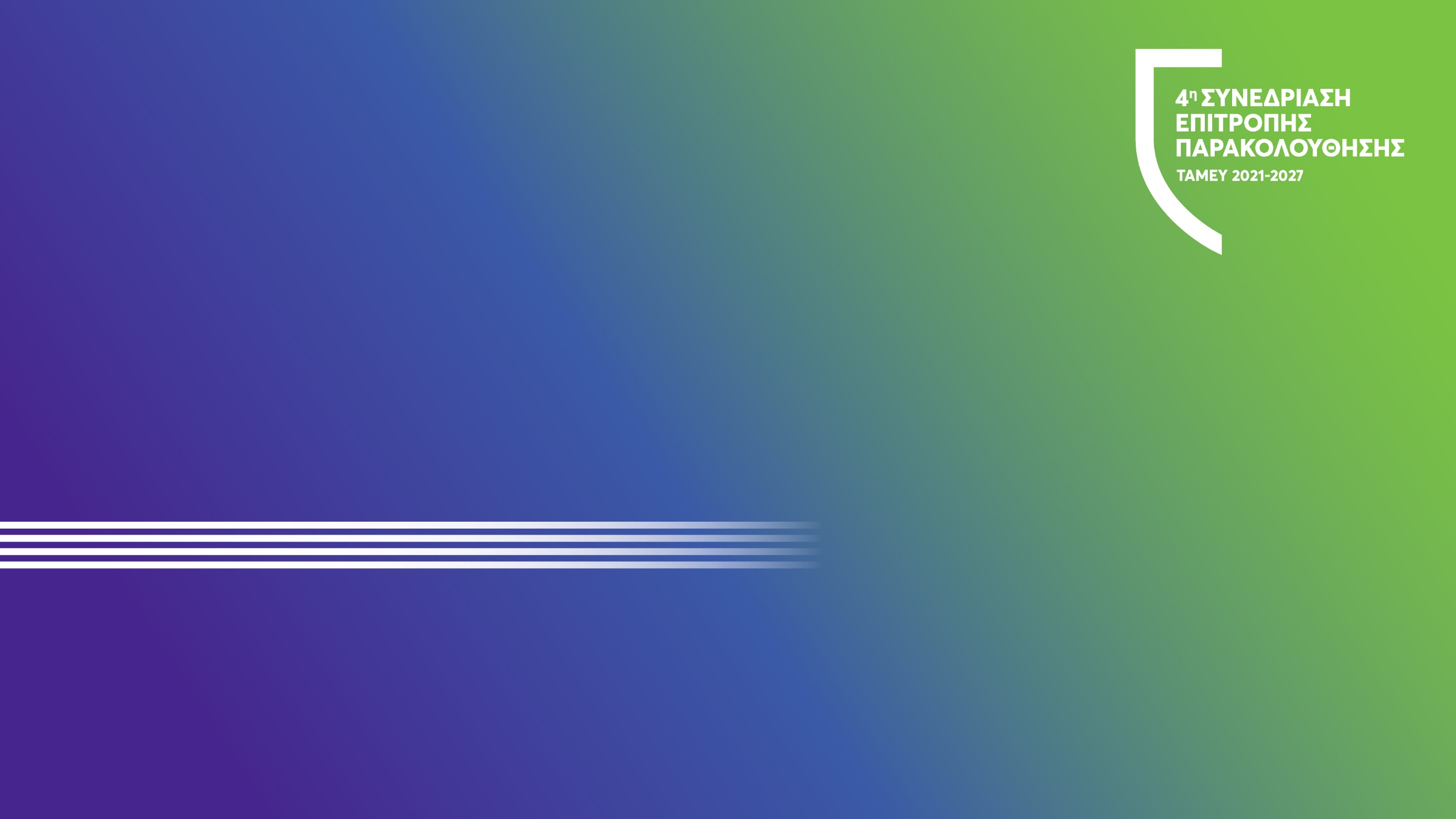 1η ΣΥΝΑΝΤΗΣΗ ΔΙΚΤΥΟΥ ΔΙΑΧΕΙΡΙΣΤΙΚΩΝ ΗΟΜΕ ΑFFAIRS FUNDS ΝΟΤΙΟΥ ΕΥΡΩΠΗΣ  & ΒΑΛΚΑΝΙΩΝ
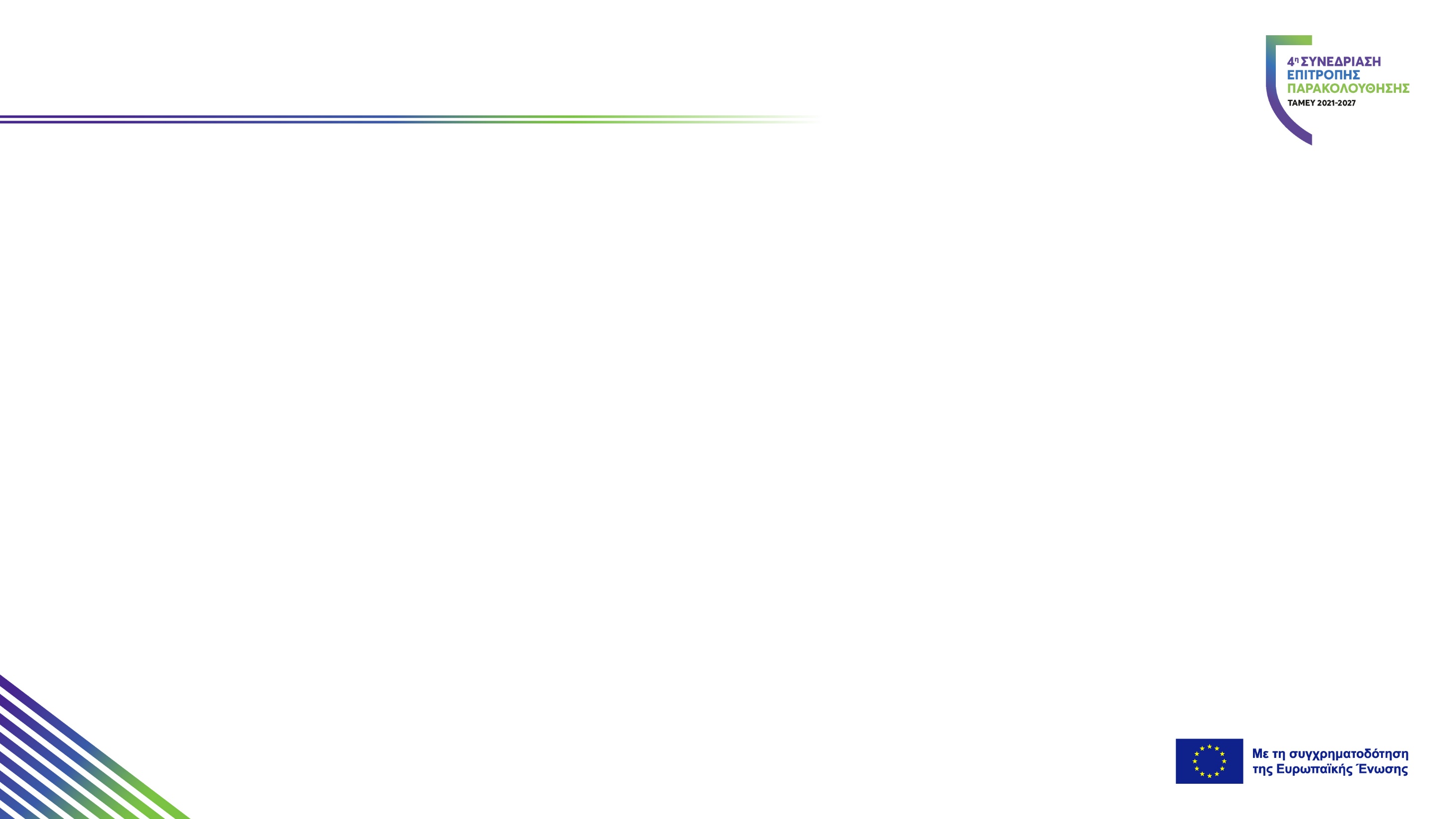 ΔΡΑΣΕΙΣ ΔΗΜΟΣΙΟΤΗΤΑΣ & ΠΡΟΒΟΛΗΣ ΤΑΜΕΥ
ΔΙΚΤΥΟ ΔΙΑΧΕΙΡΙΣΤΙΚΩΝ ΑΡΧΩΝ HOME AFFAIRS FUNDS ΝΟΤΙΟΥ ΕΥΡΩΠΗΣ & ΒΑΛΚΑΝΙΩΝ – ΠΛΑΤΦΟΡΜΑ ΣΥΝΕΡΓΑΣΙΑΣ
10 ΣΥΜΜΕΤΕΧΟΥΣΕΣ ΧΩΡΕΣ ΔΙΚΤΥΟΥ- ΚΡΑΤΗ ΜΕΛΗ: ΓΑΛΛΙΑ, ΙΤΑΛΙΑ, ΙΣΠΑΝΙΑ, ΠΟΡΤΟΓΑΛΙΑ, ΜΑΛΤΑ , ΕΛΛΑΔΑ, ΚΥΠΡΟΣ, ΚΡΟΑΤΙΑ, ΡΟΥΜΑΝΙΑ, ΒΟΥΛΓΑΡΙΑ.

Πολύ θετική ανταπόκριση των κρατών μελών στην από 08-05-25 επιστολή εκ μέρους του Υπουργού  για συμμετοχή στο Δίκτυο με πρωτοβουλία της ΕΥΣΥΔ ΜΕΥ

Άμεση υποστήριξη της πρωτοβουλία από την πρώτη στιγμή τόσο από πλευράς  της Ε.Ε. και ειδικότερα της DG HOME & όσο και του Υπουργού Μετανάστευσης & Ασύλου
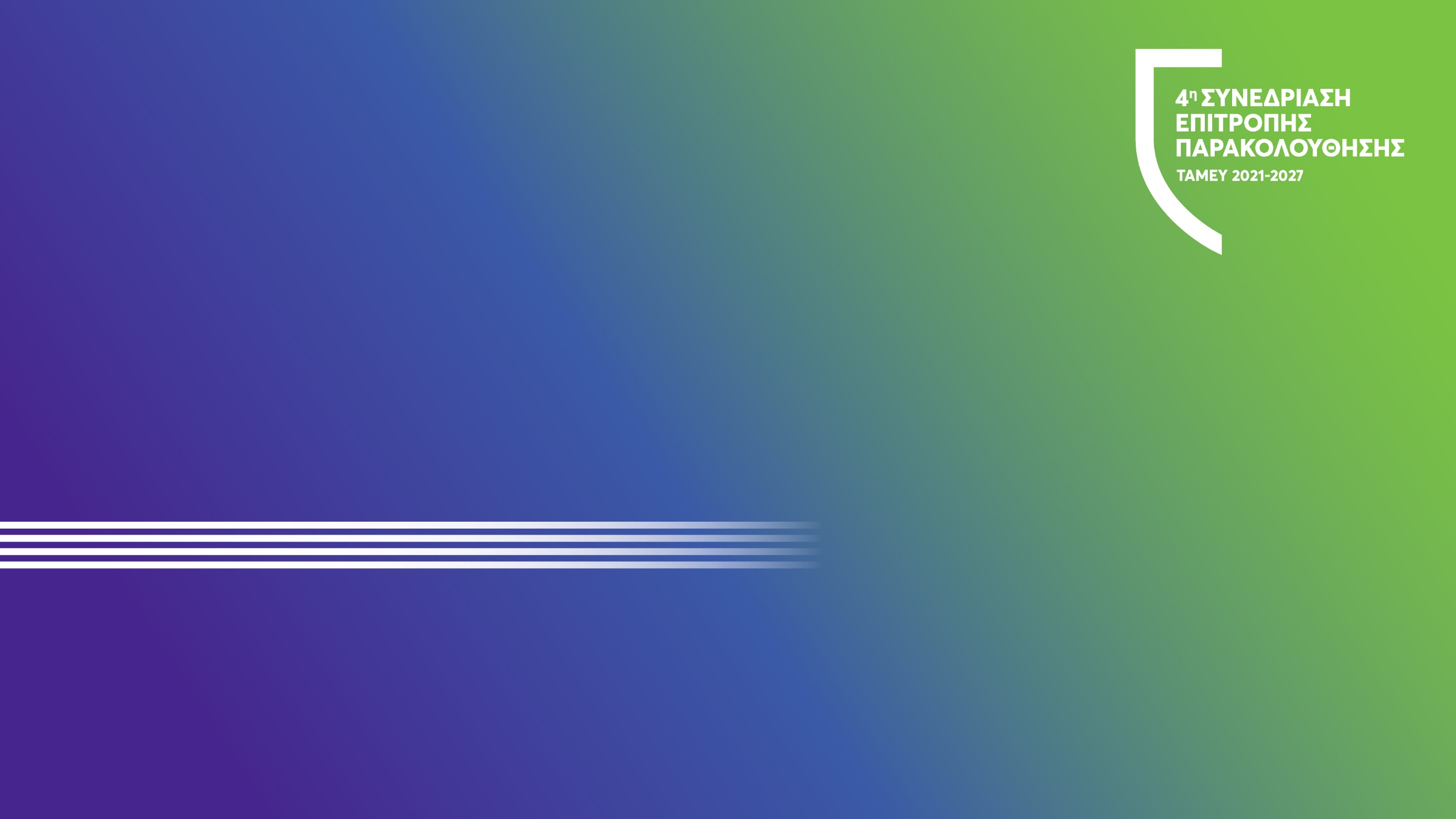 1η ΣΥΝΑΝΤΗΣΗ ΔΙΚΤΥΟΥ ΥΠΕΥΘΥΝΩΝ ΕΠΙΚΟΙΝΩΝΙΑΣ ΔΙΚΑΙΟΥΧΩΝ ΤΑΜΕΥ
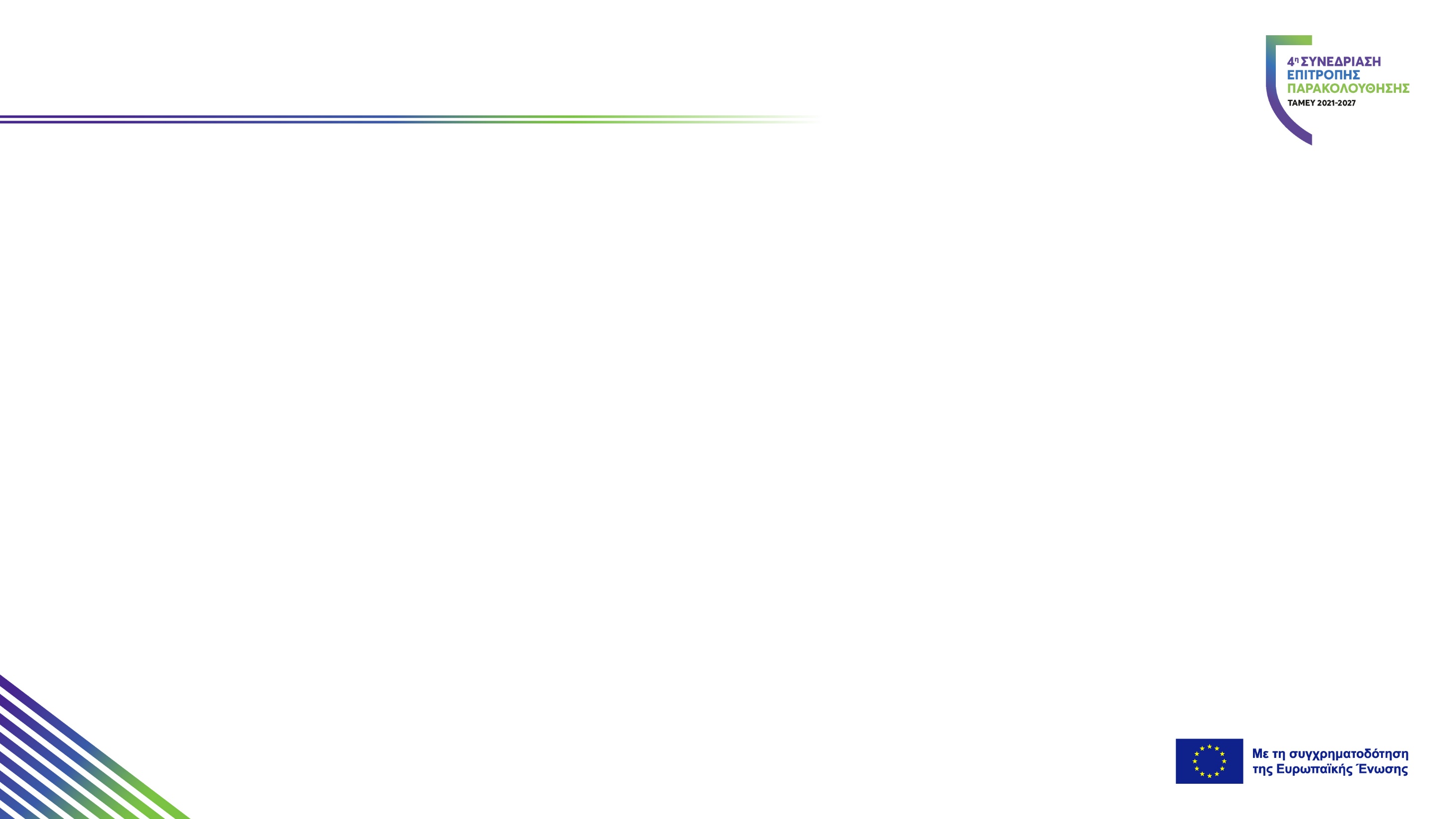 ΔΡΑΣΕΙΣ ΔΗΜΟΣΙΟΤΗΤΑΣ & ΠΡΟΒΟΛΗΣ ΤΑΜΕΥ
ΔΙΚΤΥΟ ΥΠΕΥΘΥΝΩΝ ΕΠΙΚΟΙΝΩΝΙΑΣ ΔΙΚΑΙΟΥΧΩΝ ΤΑΜΕΥ
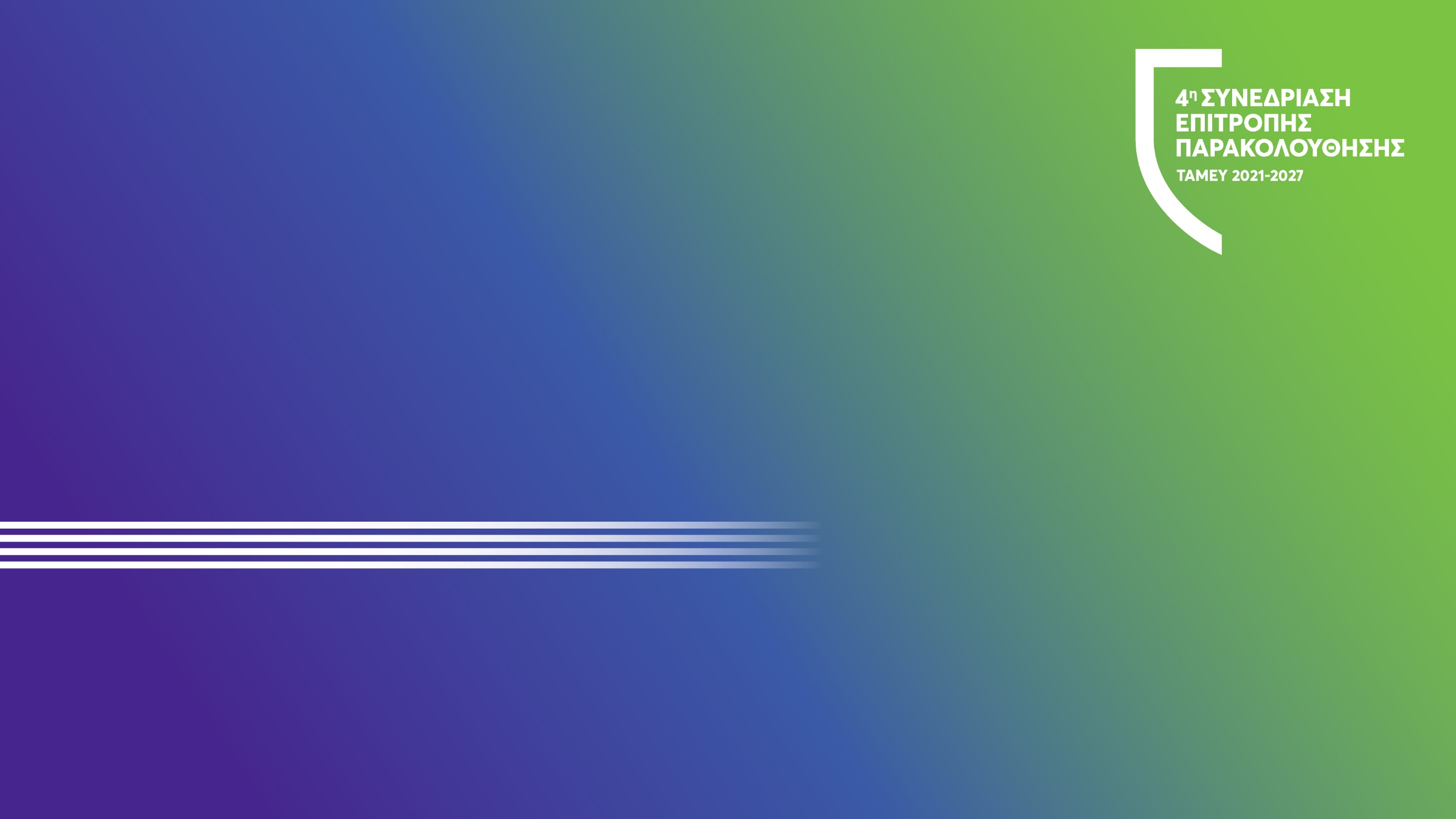 ΜΗΧΑΝΙΣΜΟΣ ΠΑΡΑΚΟΛΟΥΘΗΣΗΣ ΔΡΑΣΕΩΝ ΔΗΜΟΣΙΟΤΗΤΑΣ
ΕΠΙΚΑΙΡΟΠΟΙΗΜΕΝΗ ΕΠΙΚΟΙΝΩΝΙΑΚΗ ΣΤΡΑΤΗΓΙΚΗ
ΠΙΝΑΚΕΣ –ΕΡΓΑΛΕΙΑ  ΕΝΕΡΓΕΙΩΝ ΔΗΜΟΣΙΟΤΗΤΑΣ
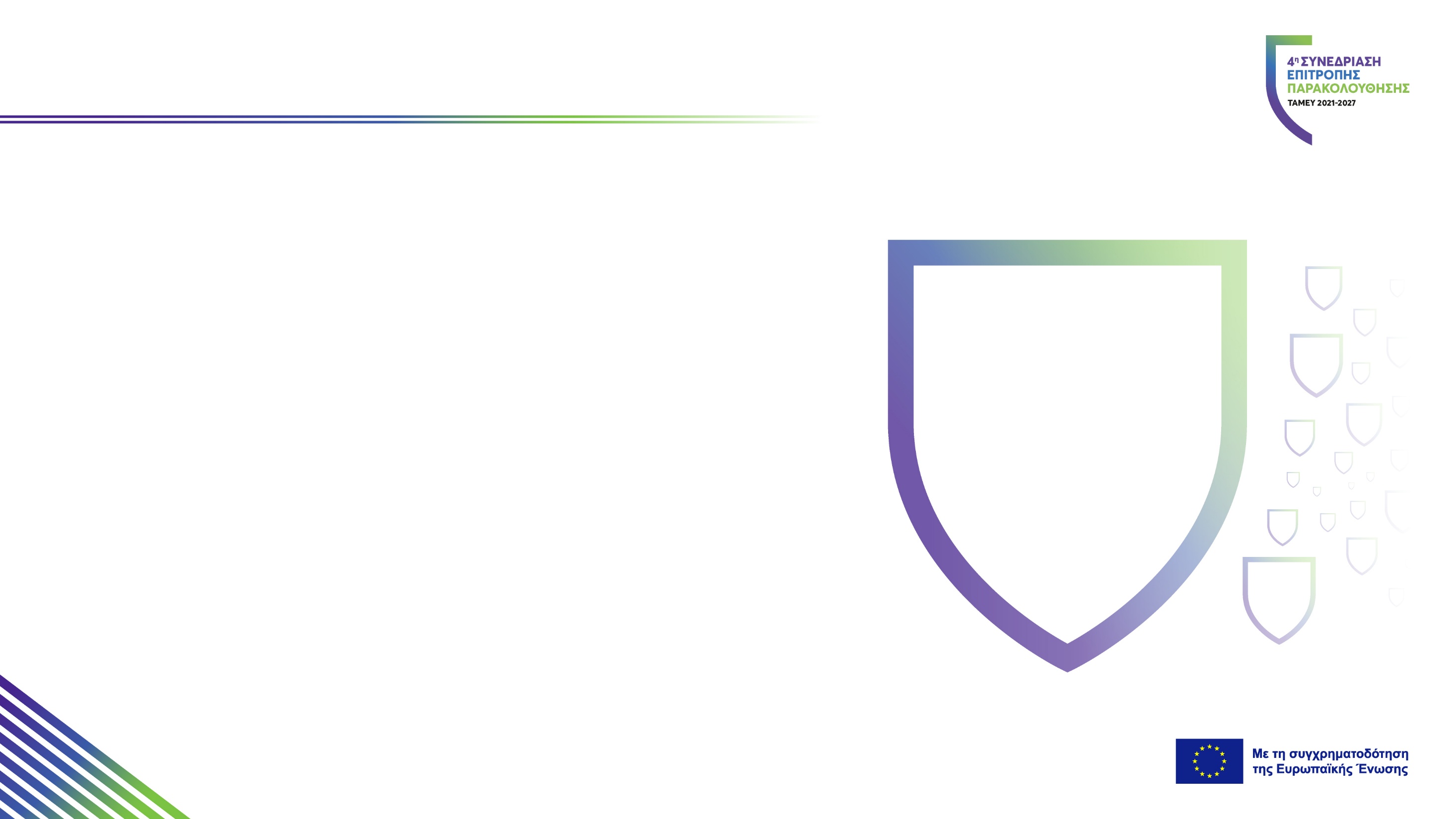 ΔΡΑΣΕΙΣ ΔΗΜΟΣΙΟΤΗΤΑΣ & ΠΡΟΒΟΛΗΣ ΤΑΜΕΥ
ΜΗΧΑΝΙΣΜΟΣ ΠΑΡΑΚΟΛΟΥΘΗΣΗΣ ΔΗΜΟΣΙΟΤΗΤΑΣ- ΕΡΓΑΛΕΙΑ
🎯SMART OBJECTIVES: έξυπνoι-ειδικοί, μετρήσιμοι, επιτεύξιμοι, σχετικοί και συγκεκριμένοι στόχοι
🎯 ΕΤΗΣΙΟ ΣΧΕΔΙΟ ΔΡΑΣΕΩΝ ΤΑΜΕΥ: Συνεπής εφαρμογή και παρακολούθησή του & Σωστός Επικοινωνιακός Σχεδιασμός
🎯 ΑΝΑΤΡΟΦΟΔΟΤΗΣΗ ΚΑΙ ΑΞΙΟΛΟΓΗΣΗ μέσω του Δικτύου Δικαιούχων, πινάκων/εργαλείων ενεργειών δημοσιότητας , xρήση analytics (Facebook Insights, Instagram Analytics) για μέτρηση επιδόσεων, service desk / Q & A ενότητα στο site (απαντήσεις σε ερωτήματα  δικαιούχων για την επικοινωνία)
ΔΡΑΣΕΙΣ ΔΗΜΟΣΙΟΤΗΤΑΣ & ΠΡΟΒΟΛΗΣ ΤΑΜΕΥ
“To be seen is to understood” « Το να είσαι ορατός σημαίνει να είσαι κατανοητός»
A
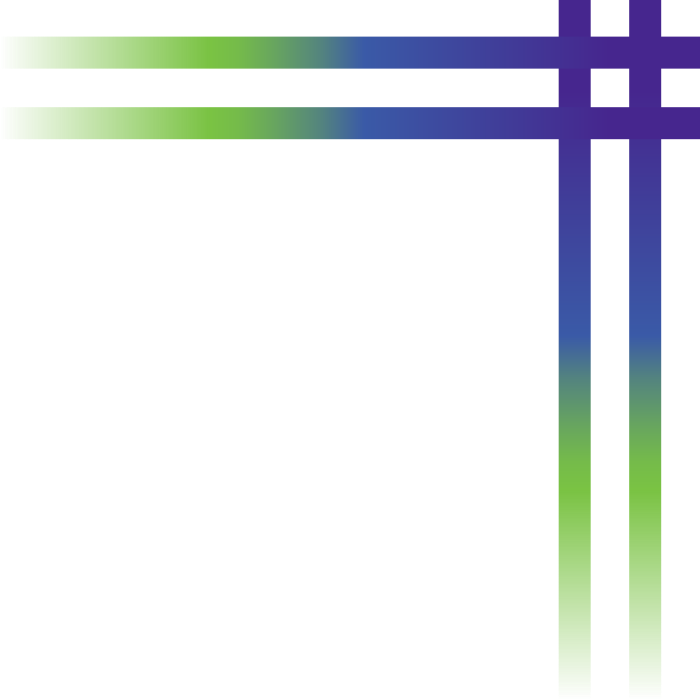 💬 Η ορατότητα/visibility που είναι κατανοητή ενισχύει τη διαφάνεια ,τη συμμετοχή και την εμπιστοσύνη
Εντέλει όταν η δημοσιότητα δεν είναι απλώς προβολή, αλλά ουσία,  δέσμευση και συμμετοχή
Τότε περνάμε από την τυπική υποχρέωση προβολής προς μια ουσιαστική & αποτελεσματική επικοινωνία.
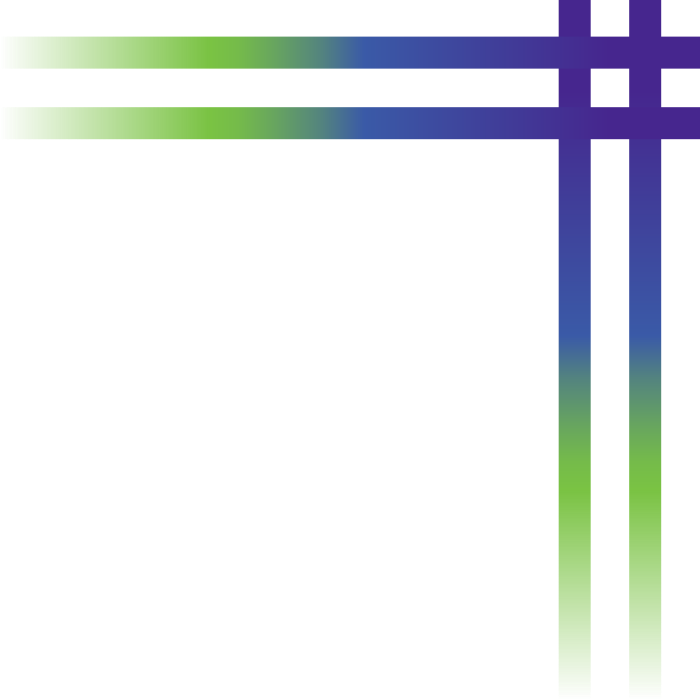 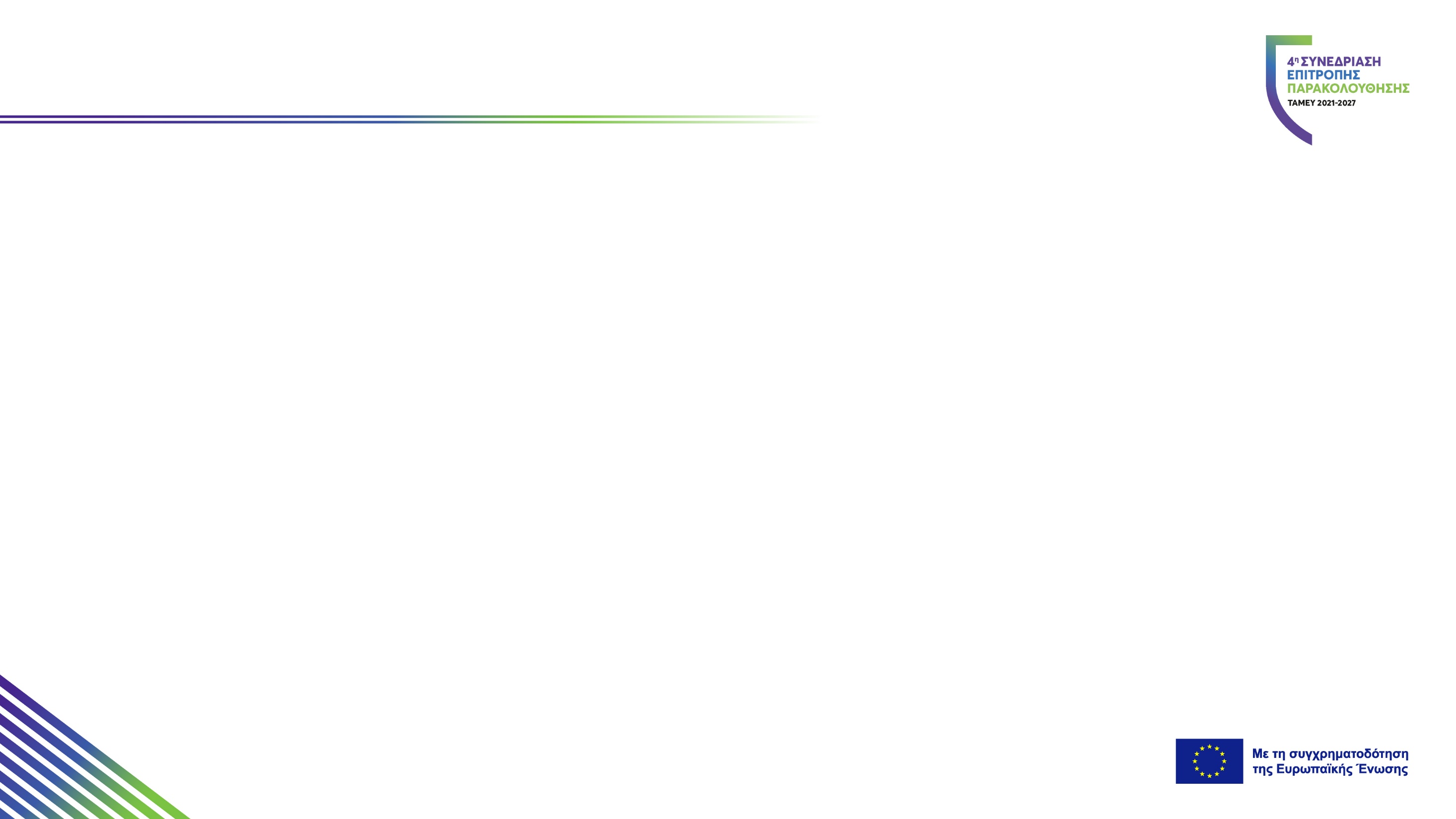 ΔΡΑΣΕΙΣ ΔΗΜΟΣΙΟΤΗΤΑΣ & ΠΡΟΒΟΛΗΣ ΤΑΜΕΥ
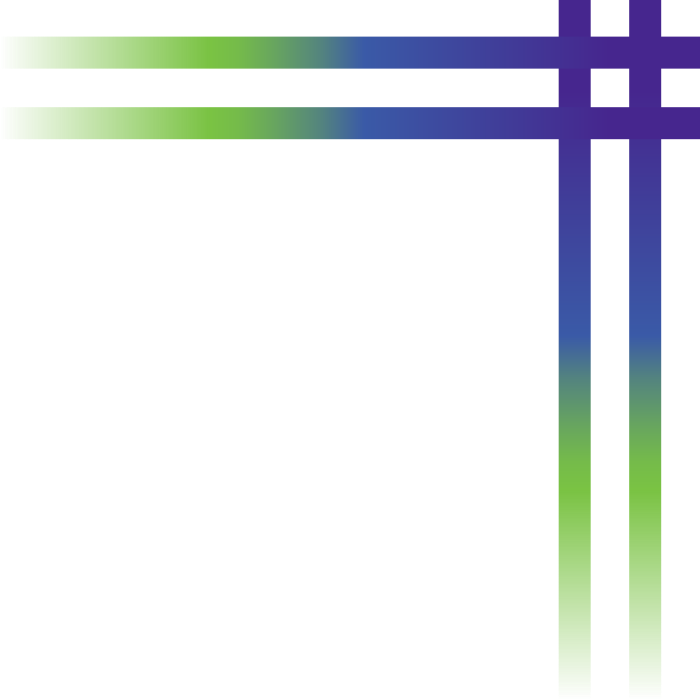 ΦΩΤΟΓΡΑΦΙΑ
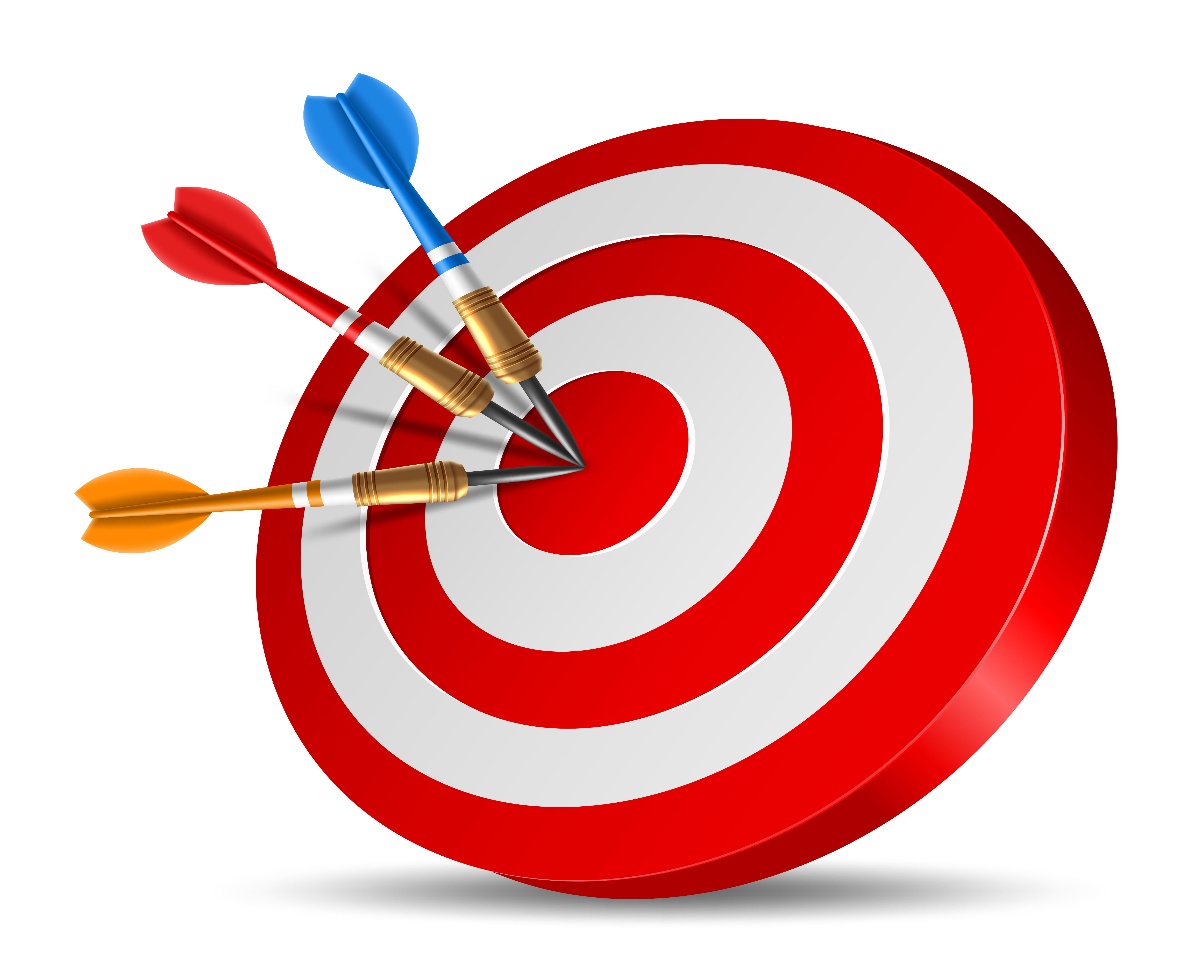 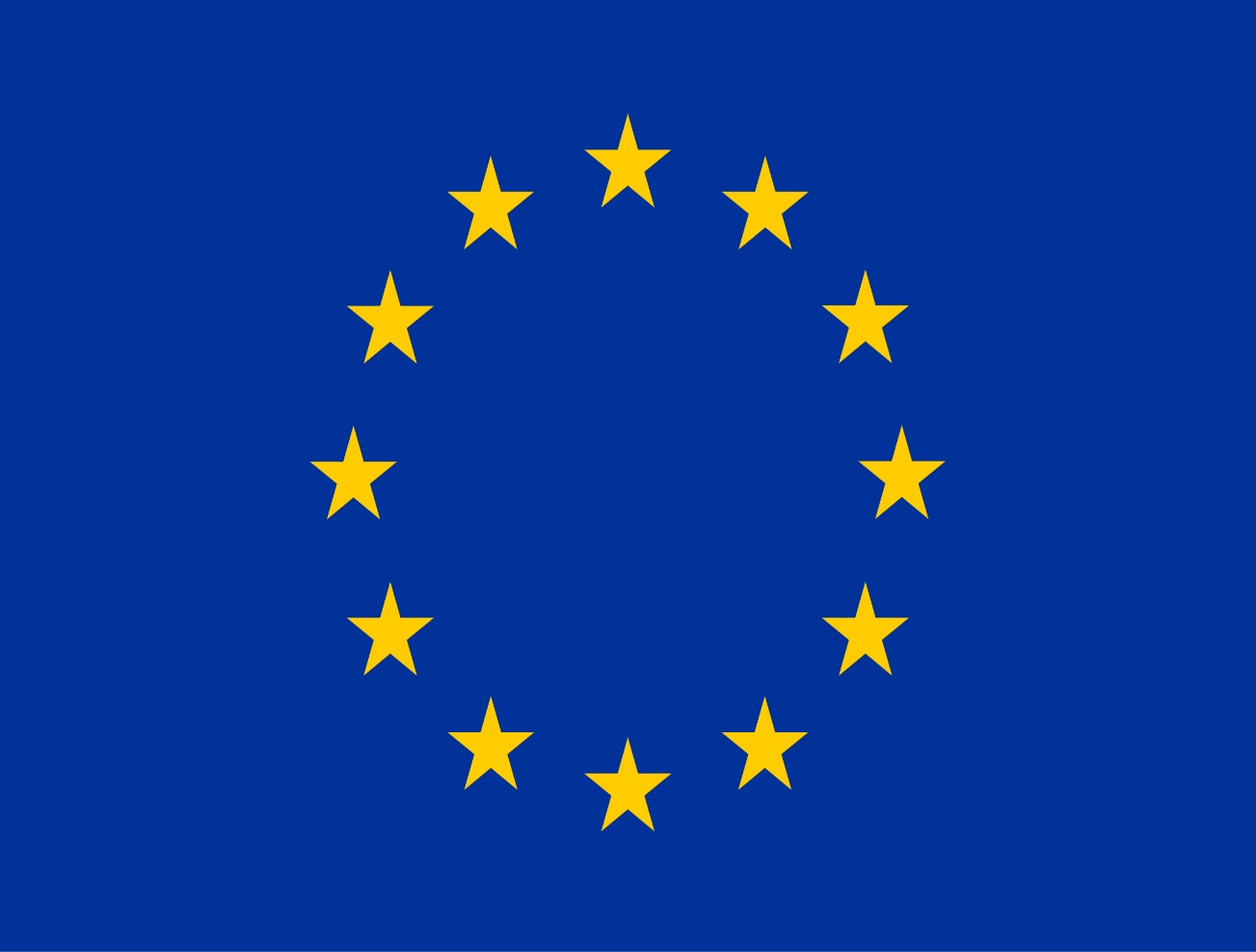 «Τα έργα δεν αρκεί να γίνονται – πρέπει να τα γνωρίζουμε!

Η Ευρώπη επενδύει – Εμείς ενημερώνουμε»
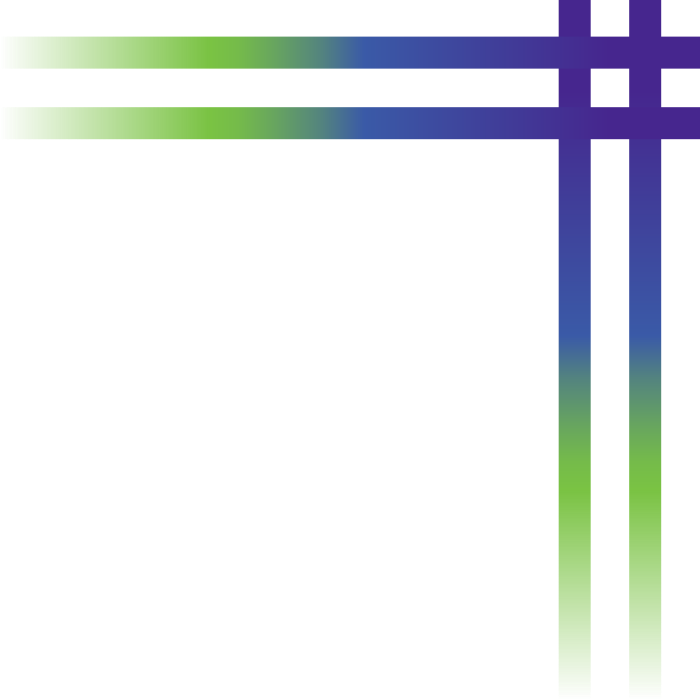 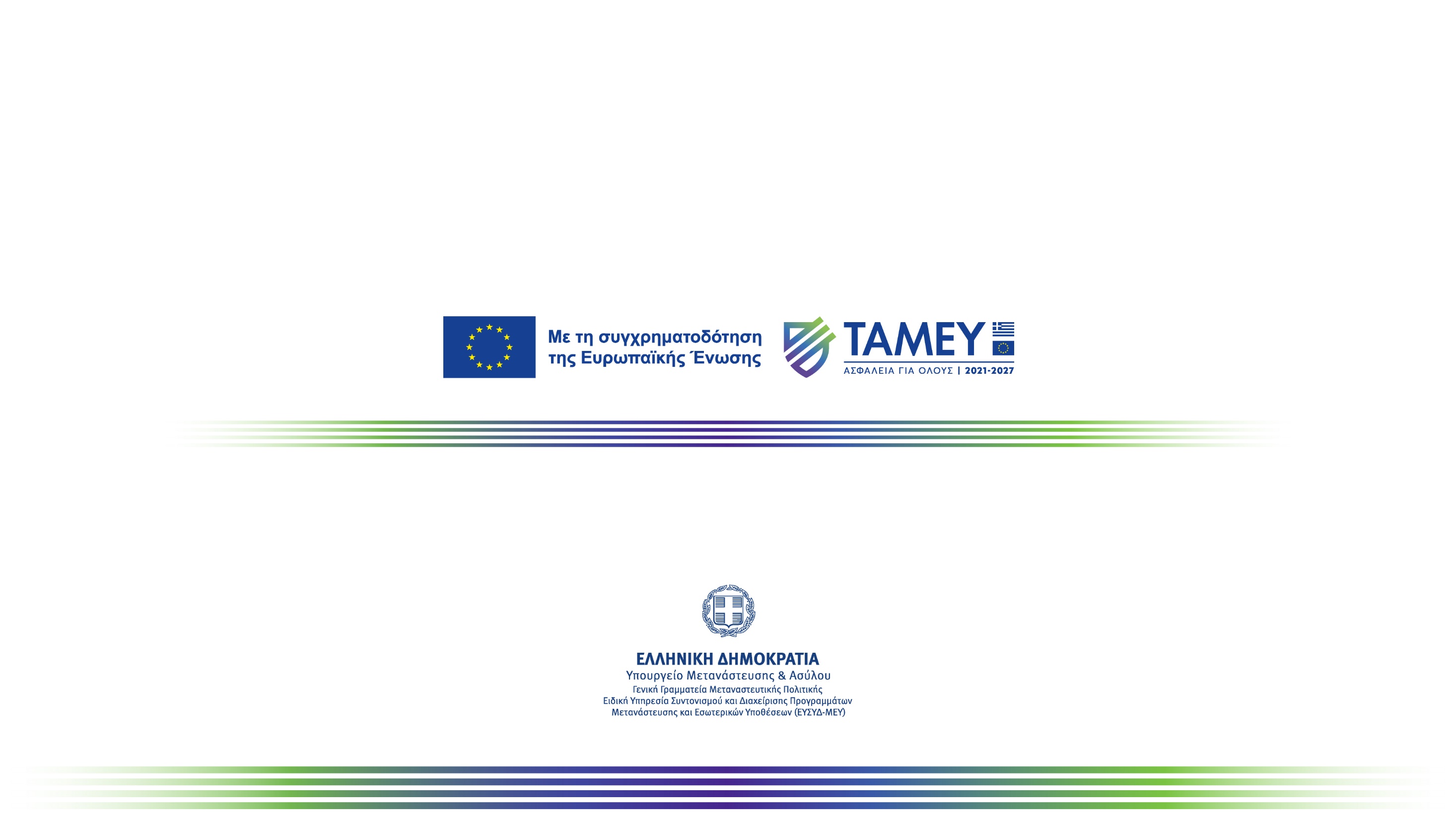 Ευχαριστούμε πολύ